BarnOwl V11.2
FULLY INTEGRATED RISK MANAGEMENT, COMPLIANCE AND AUDIT 
SOFTWARE
BarnOwl V11.2 spotlight
29 February 2024
Presented by Jonathan Crisp

Click here for session recording
BarnOwl V11.2 - Agenda
BarnOwl introduction
BarnOwl Desktop and BarnOwl Web
Features of BarnOwl v11.2
Demo BarnOwl v11.2: Surveys, Questionnaires, RSAs, CSAs, Key Indicators (KIs)
Demo BarnOwl v11.2 Power BI 
How do I upgrade to BarnOwl v11?
Conclusion
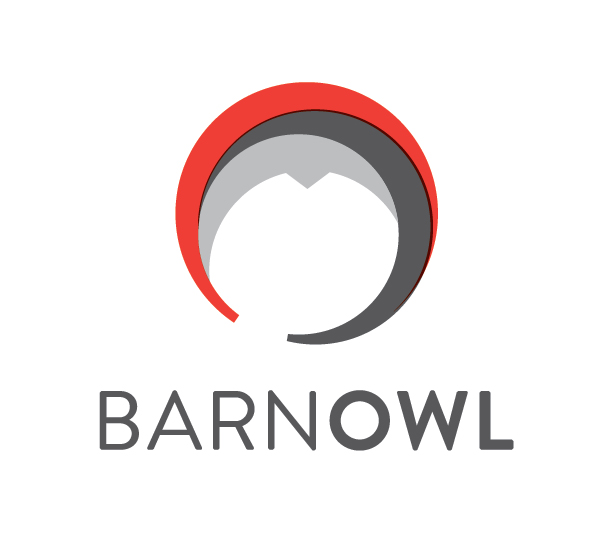 Introduction - BarnOwl integrated modules
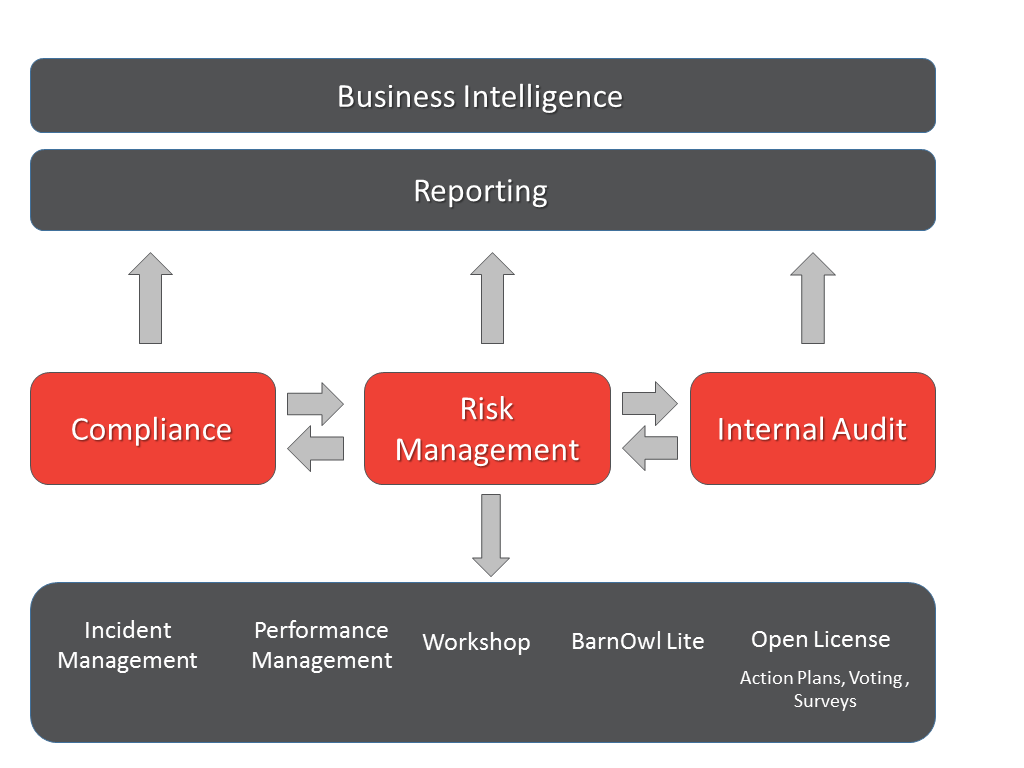 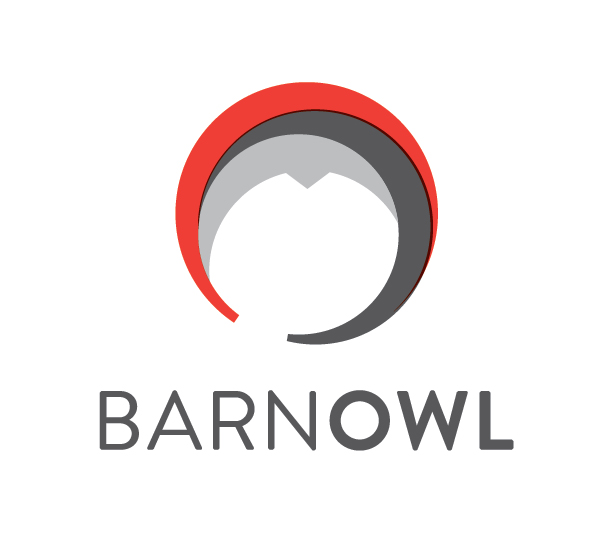 Introduction - Types of user and BarnOwl user interface (UI)
Admin User (Risk, Compliance and Audit): SMC remains in the Desktop app (rich). Setup of processes, org structure, votes, import compliance acts remain in the BarnOwl Desktop app. 
Risk champion: will use BarnOwl Web (no longer BarnOwl Lite)
Compliance champion: will continue to use the BarnOwl Desktop app
Audit user: will continue to use the BarnOwl Desktop app
Open license user: will use the BarnOwl Web open license to respond to: Action Plans, Voting (RSA, CSA), Surveys, Questionnaires, Key Indicator inputs
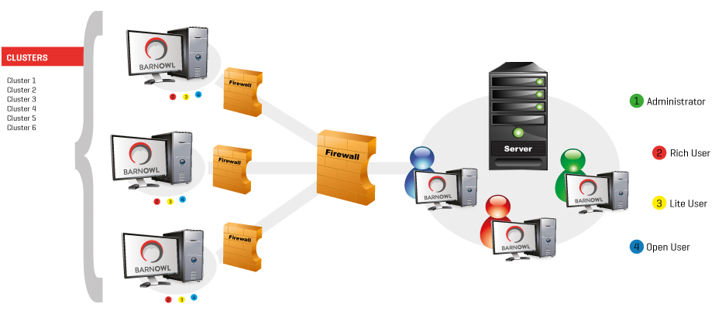 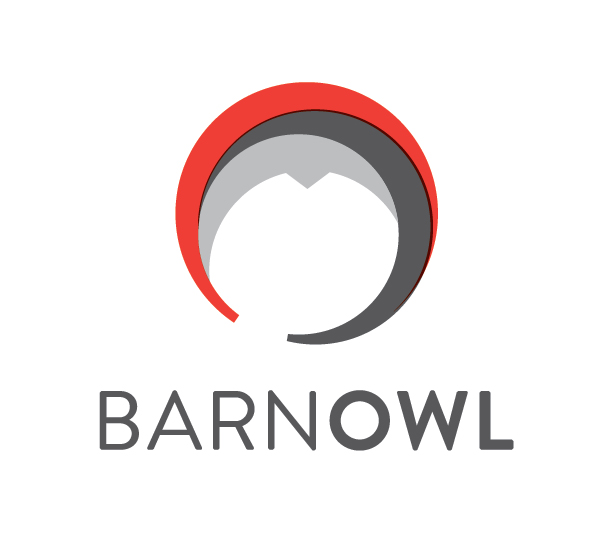 V11 BarnOwl Desktop and BarnOwl Web
BarnOwl Desktop: Minor enhancements have been made to the BarnOwl desktop app. SMC will remain in the desktop app. BarnOwl Desktop will still work exactly the same way and continue to be used for administrative tasks.
BarnOwl Web: no longer BarnOwl Lite as V11.2 now incorporates much of BarnOwl’s extensive desktop app (‘rich’) risk functionality and will become the default user interface for risk management whilst the desktop app (‘rich’) will be used mainly for administrative tasks.
Latest web-based technology
Modern, clean-cut user interface
Simplified navigation
Standardised look & feel across all registers and forms (pages)
Risk on a page simplifies risk taxonomy
Enhanced Surveys, Questionnaires, RSAs, CSAs and KIs
Performance enhancements 
BarnOwl Reporting
BarnOwl query reporting
Power BI (Risk, Voting, Surveys, Compliance, Audit) (directly off the BarnOwl database) 
SSRS (directly off the BarnOwl database)
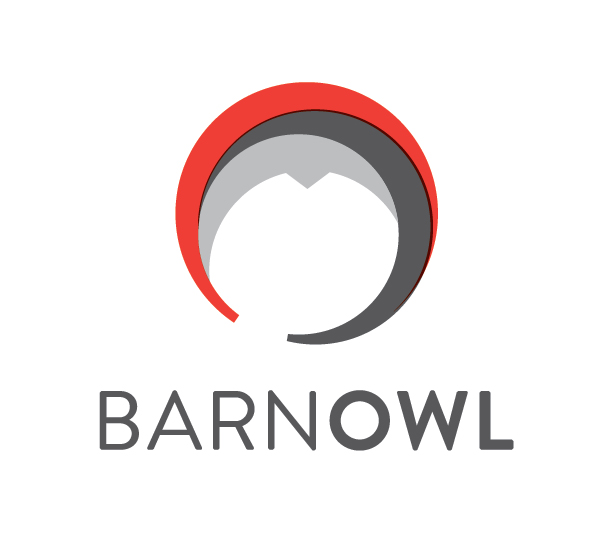 Features of BarnOwl V11.2
Surveys
Info button for: category, sub category and question answer set 
View attached template documents
Questionnaires
Control self assessment (including reviewer) voting
Recurrence with start and end date
Reviewer enhancements
Moderated action plans
Proxy votes
Risk self assessment voting
Key Indicators 
Financial periods with  targets and re-assessment rules
My key indicator register with period finalisation
Key indicator period values
Action plan recurrence (with start and end date)
Enhanced Reporting
BarnOwl Web with custom queries register report
SSRS (SQL Server Reporting Services) reporting
Risk Power BI dashboard
Voting (RSA, CSA) Power BI dashboard
Surveys / Compliance Power BI dashboard
Audit Power BI dashboard
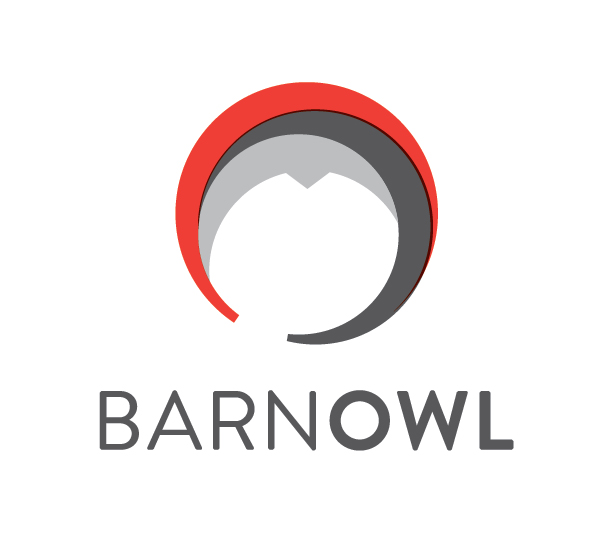 BarnOwl Web landing page
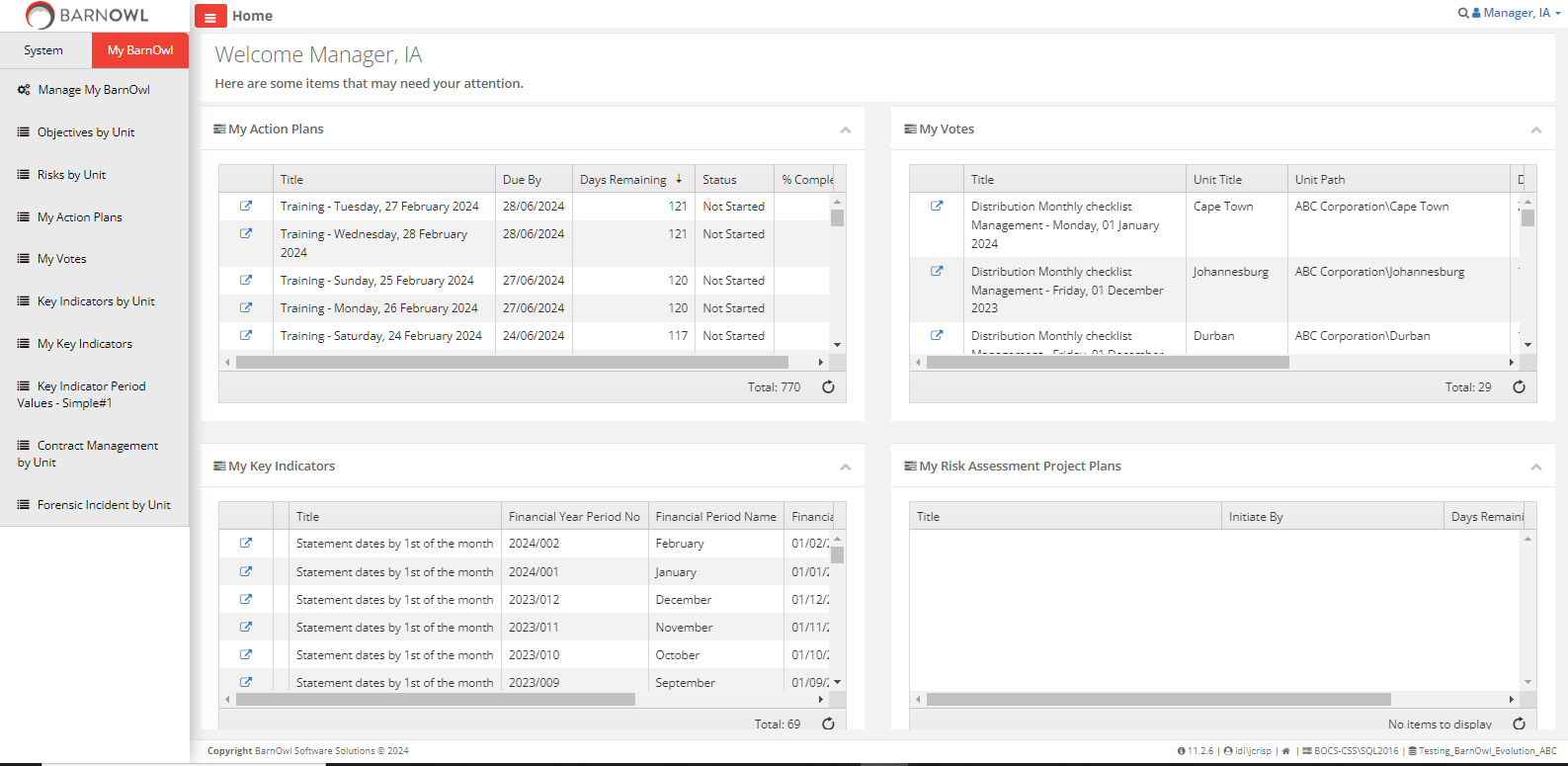 V11 new look & feel risk register
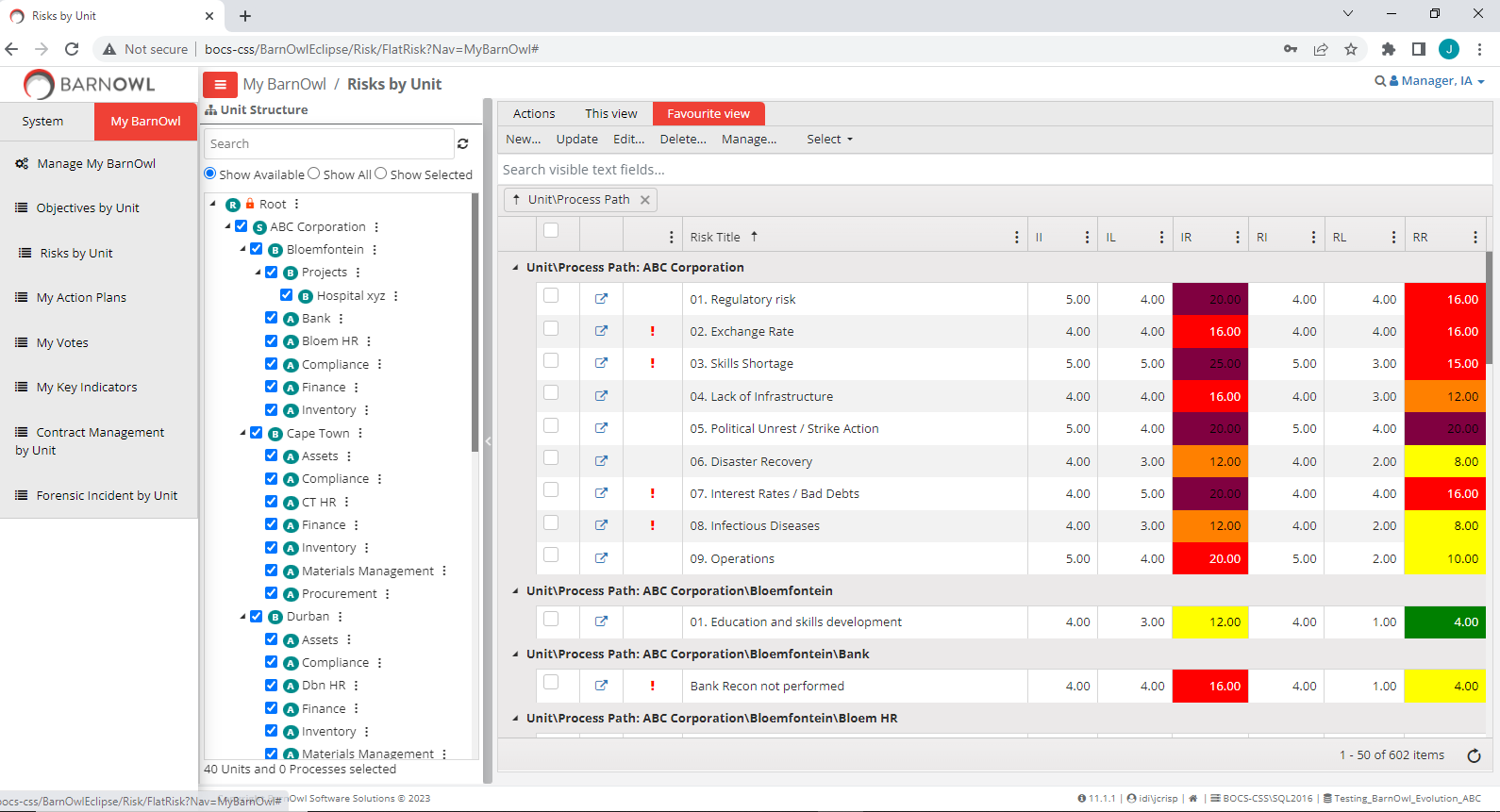 My Surveys
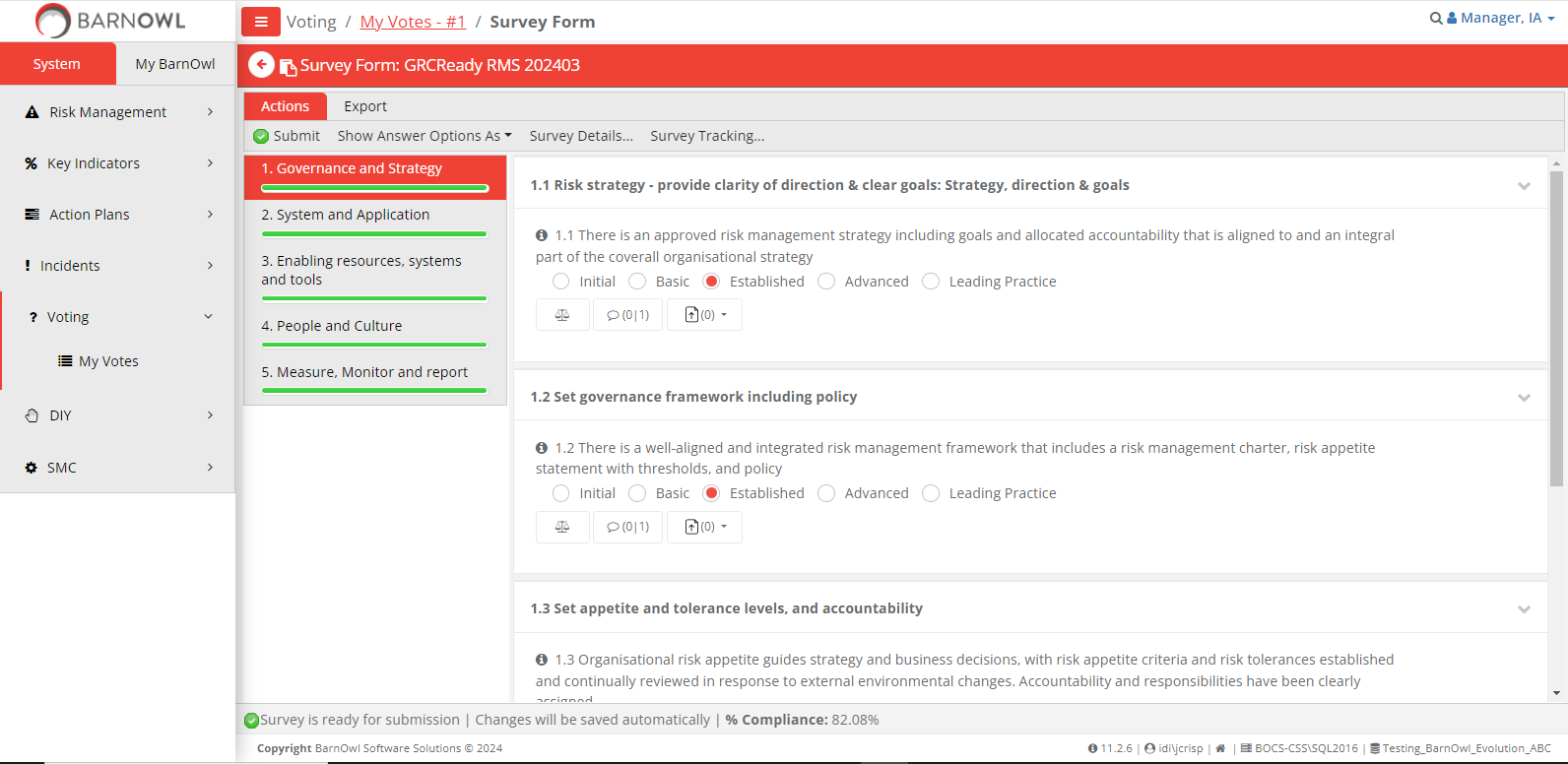 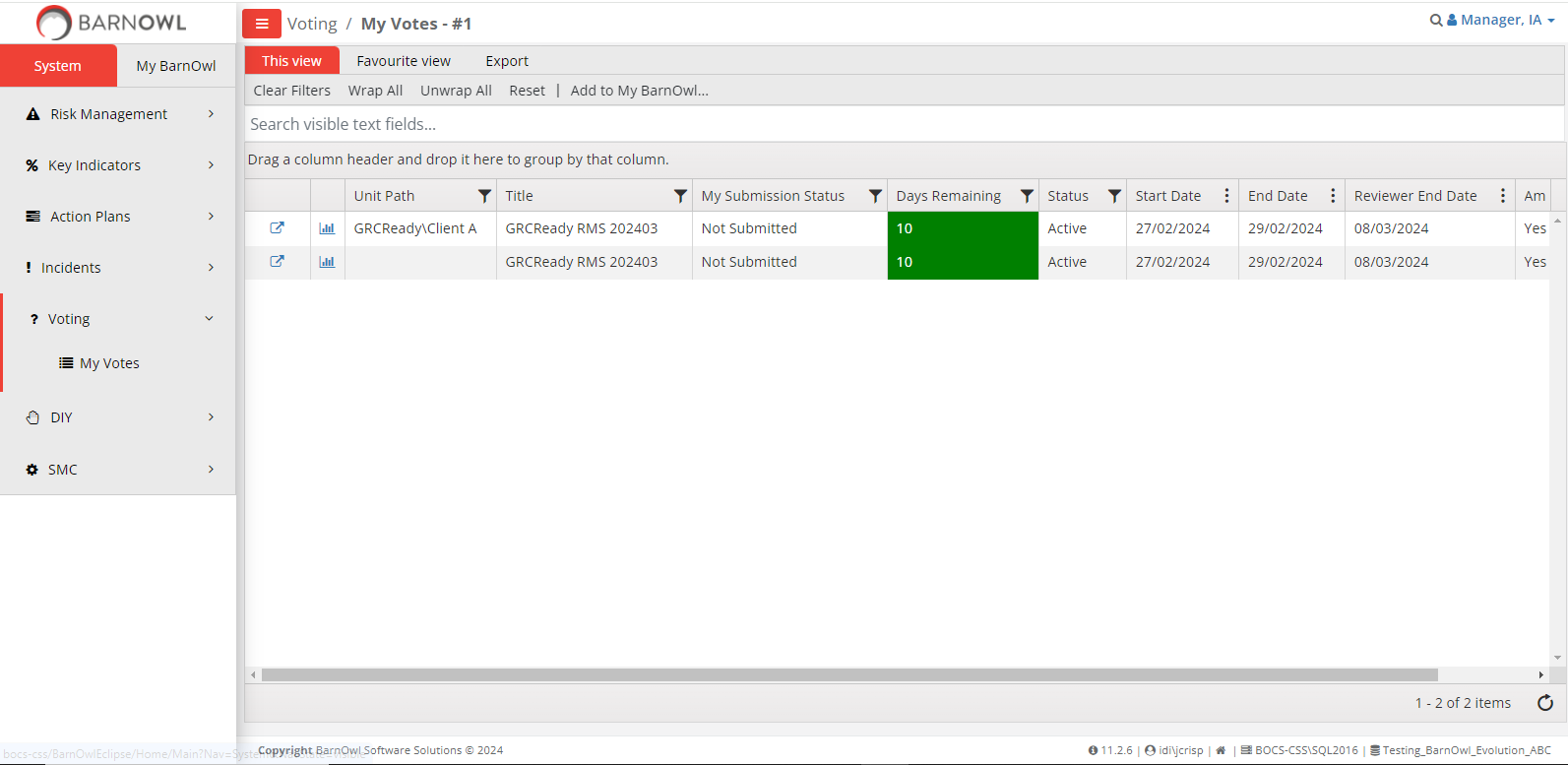 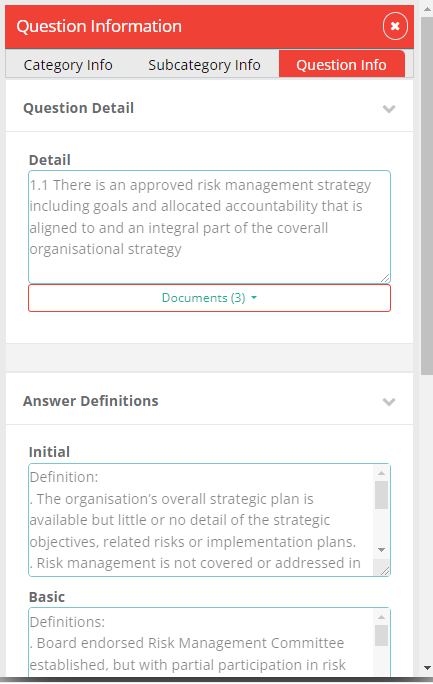 My Questionnaires
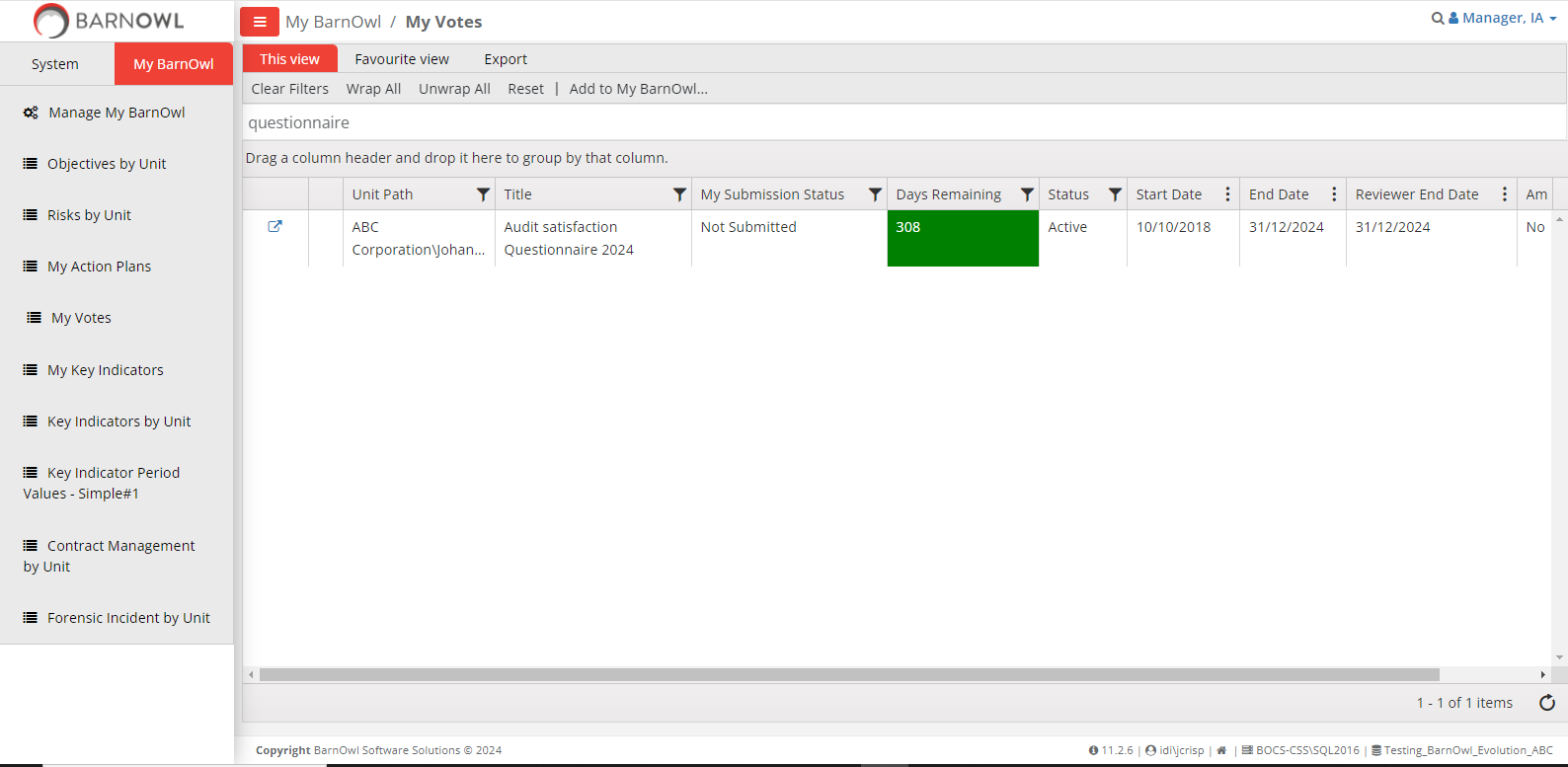 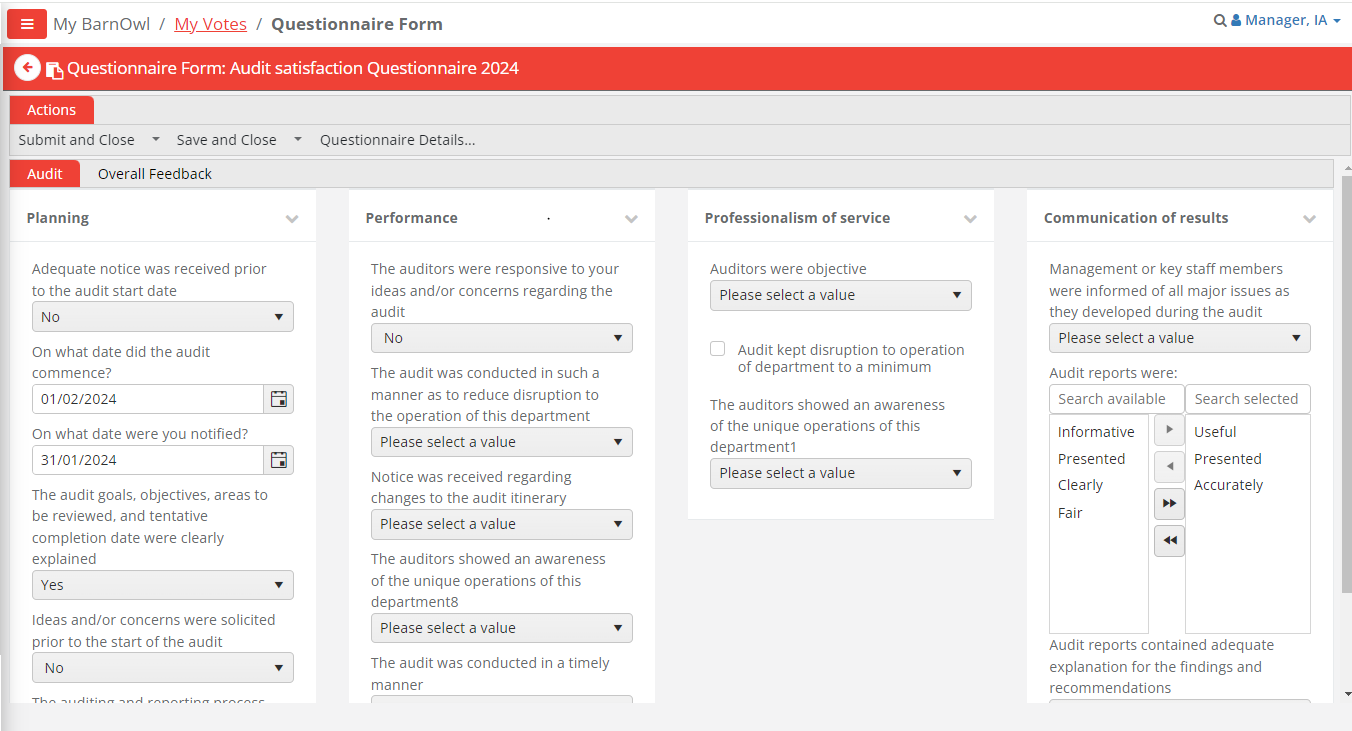 CSAs (Control Self Assessment)
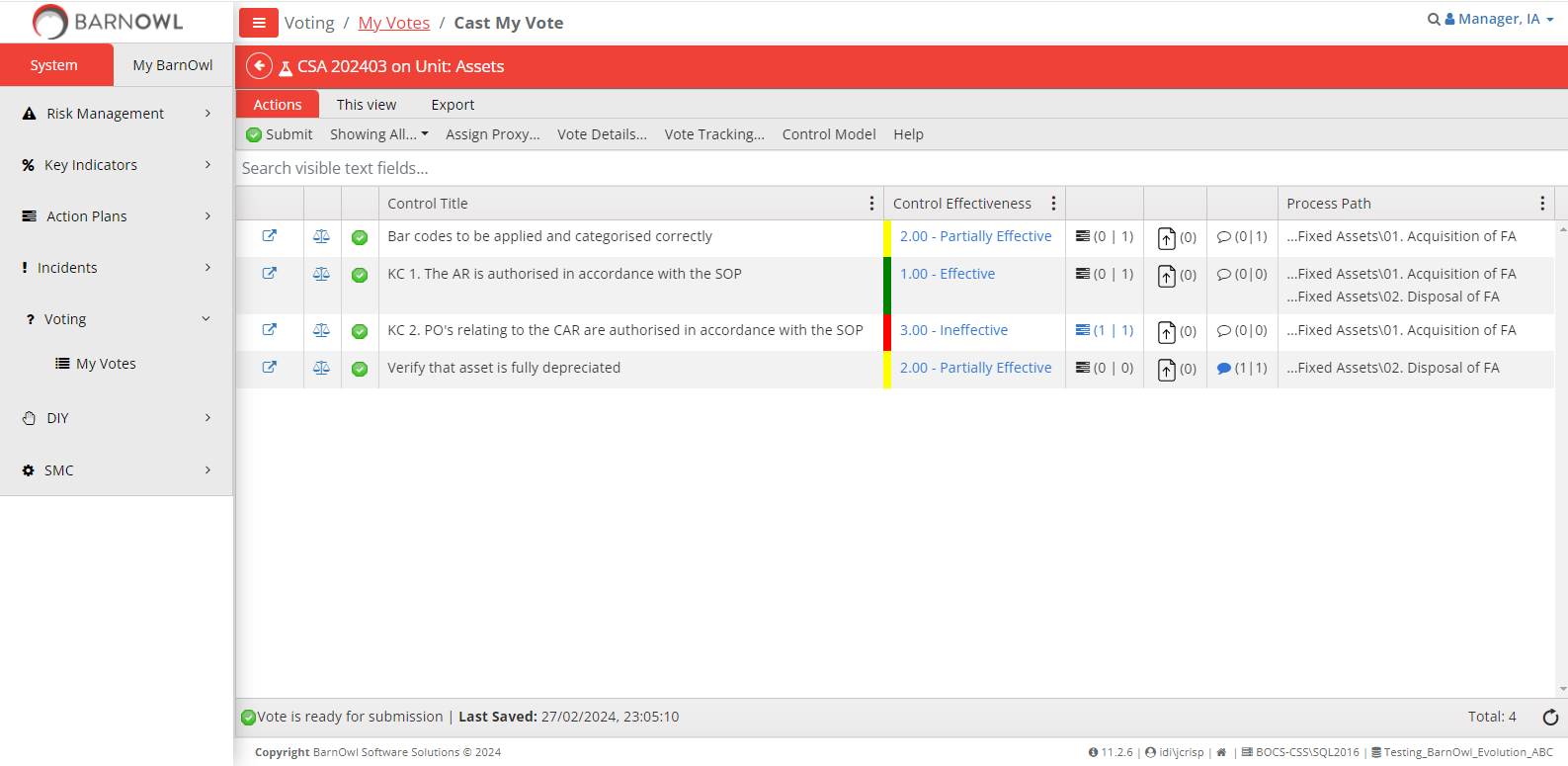 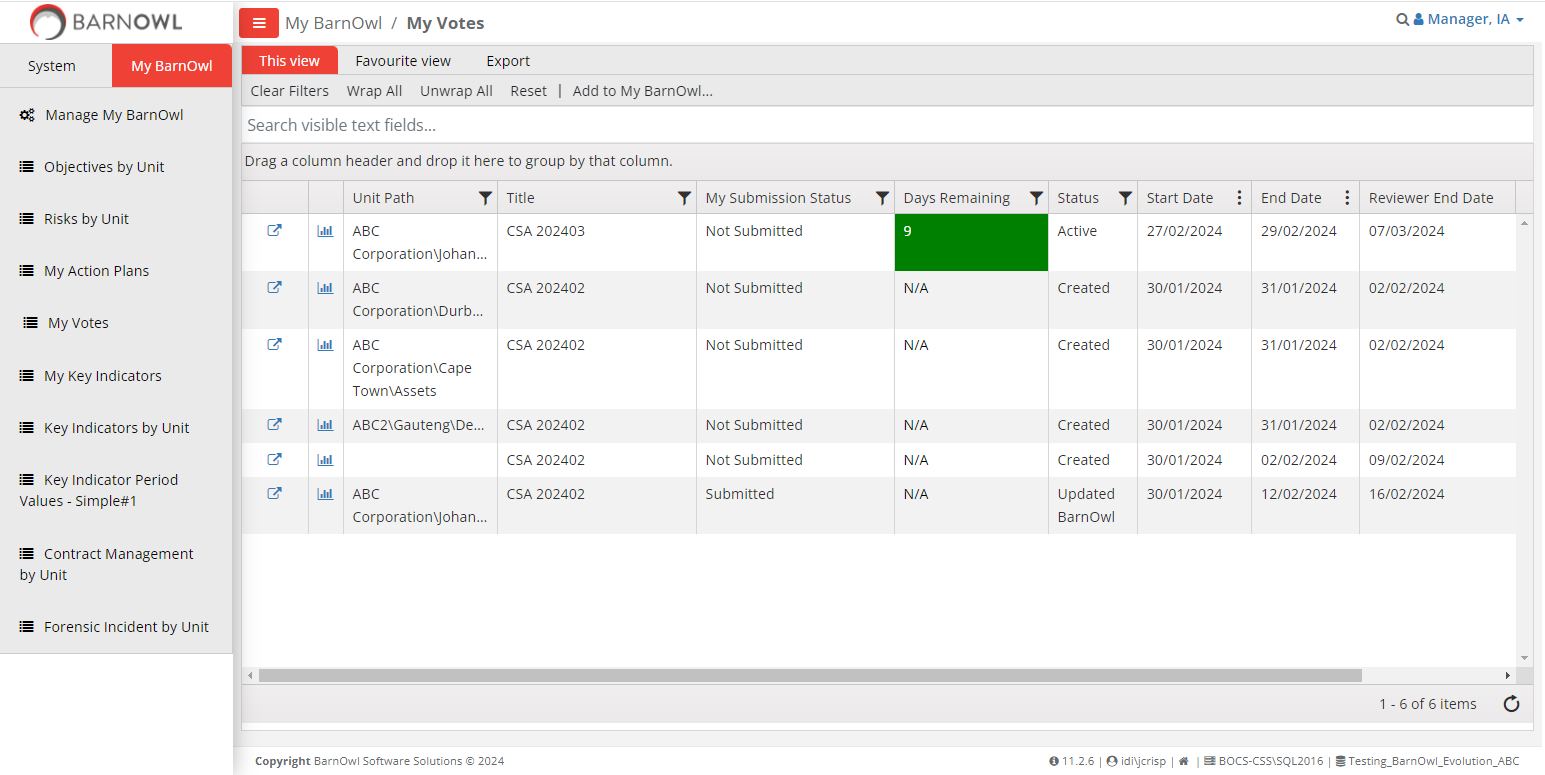 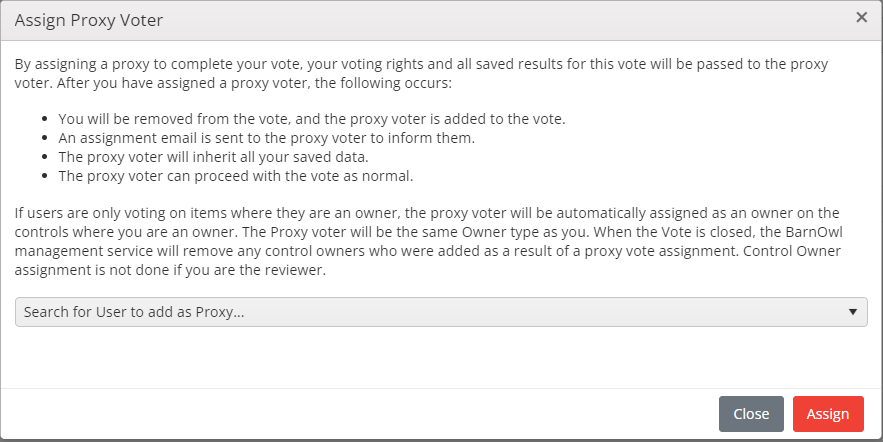 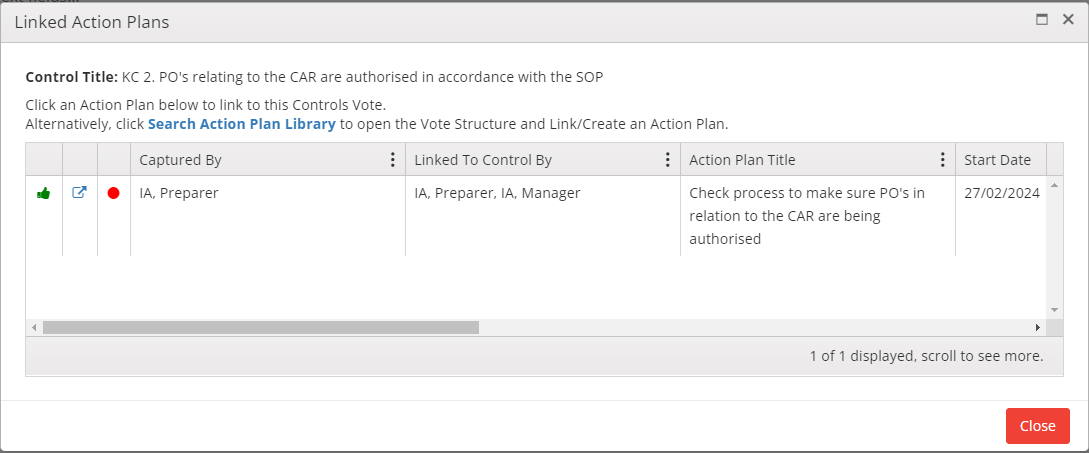 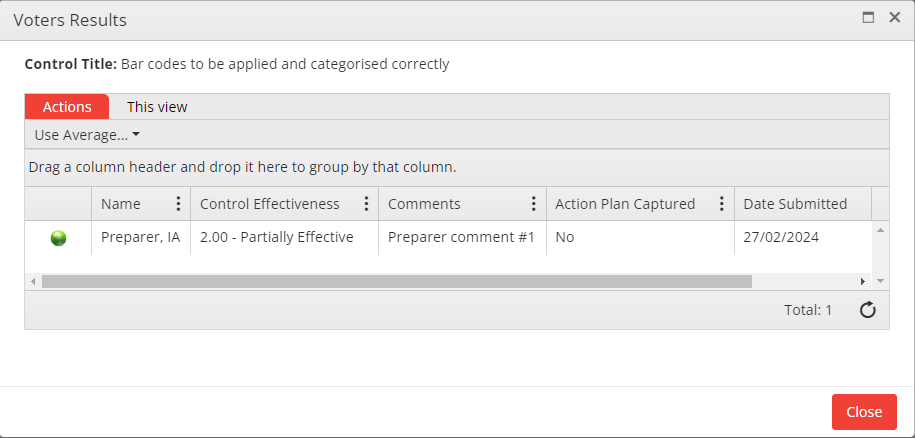 RSAs (Risk Self Assessment)
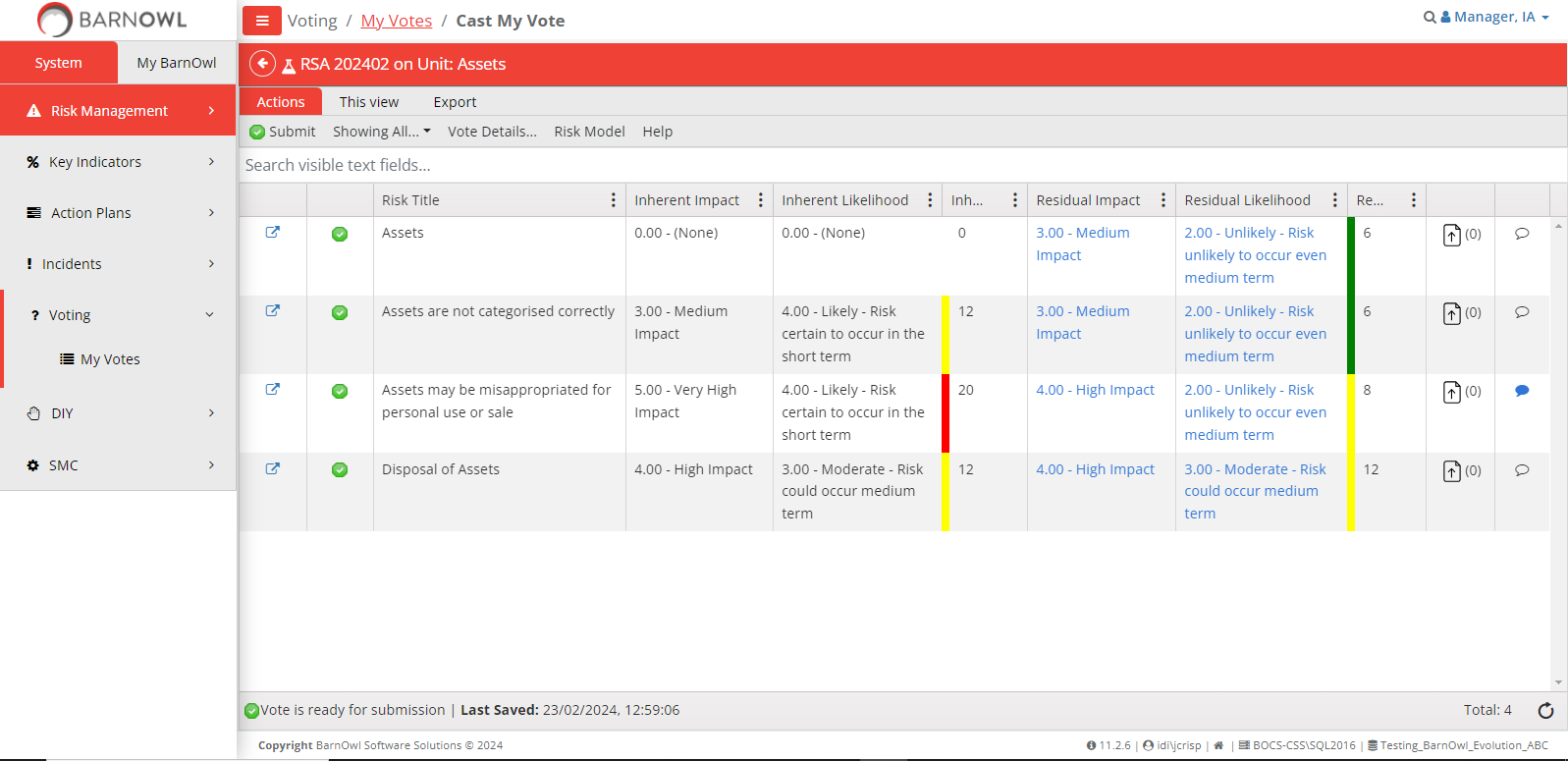 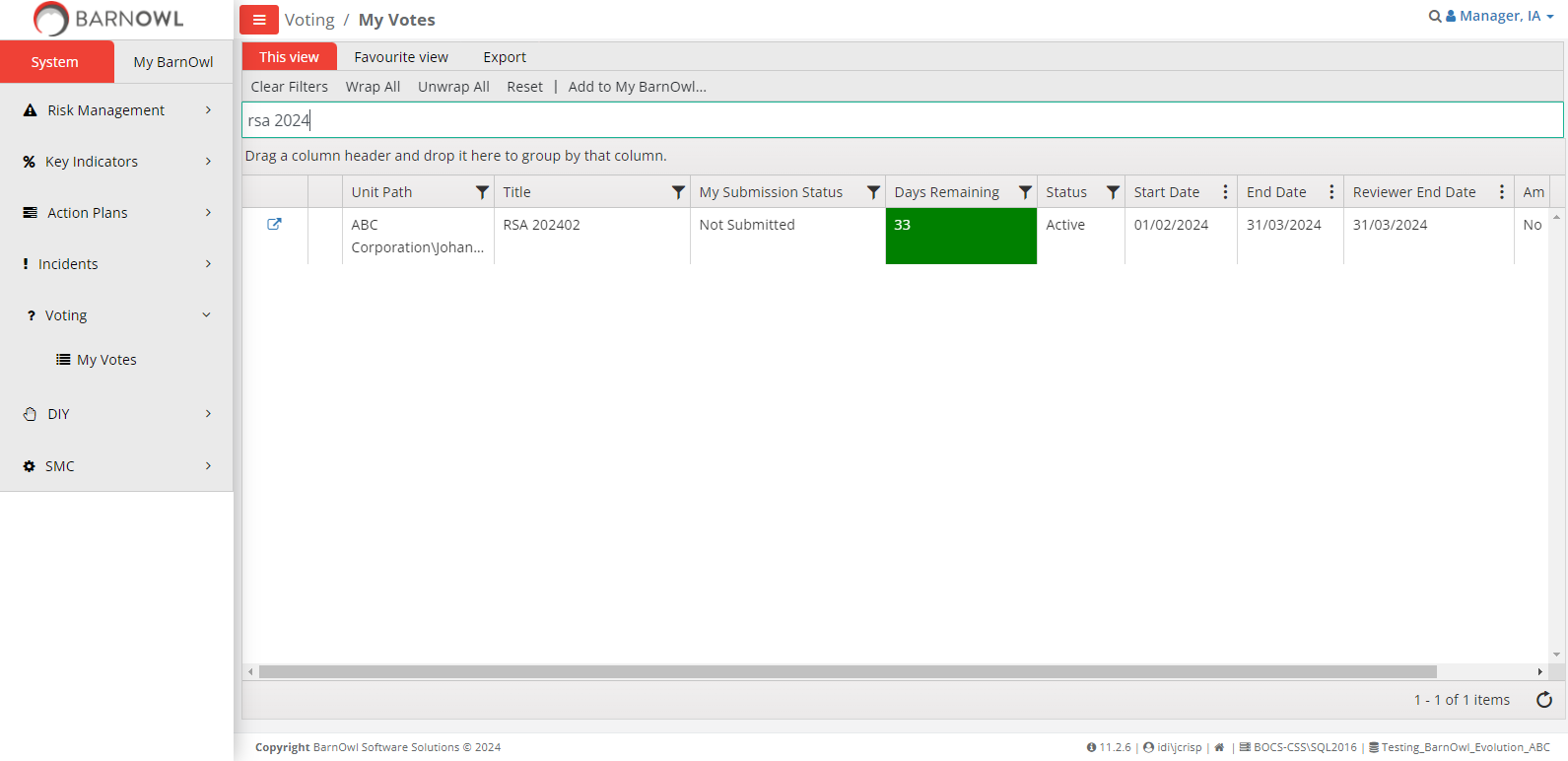 Key Indicators by Unit
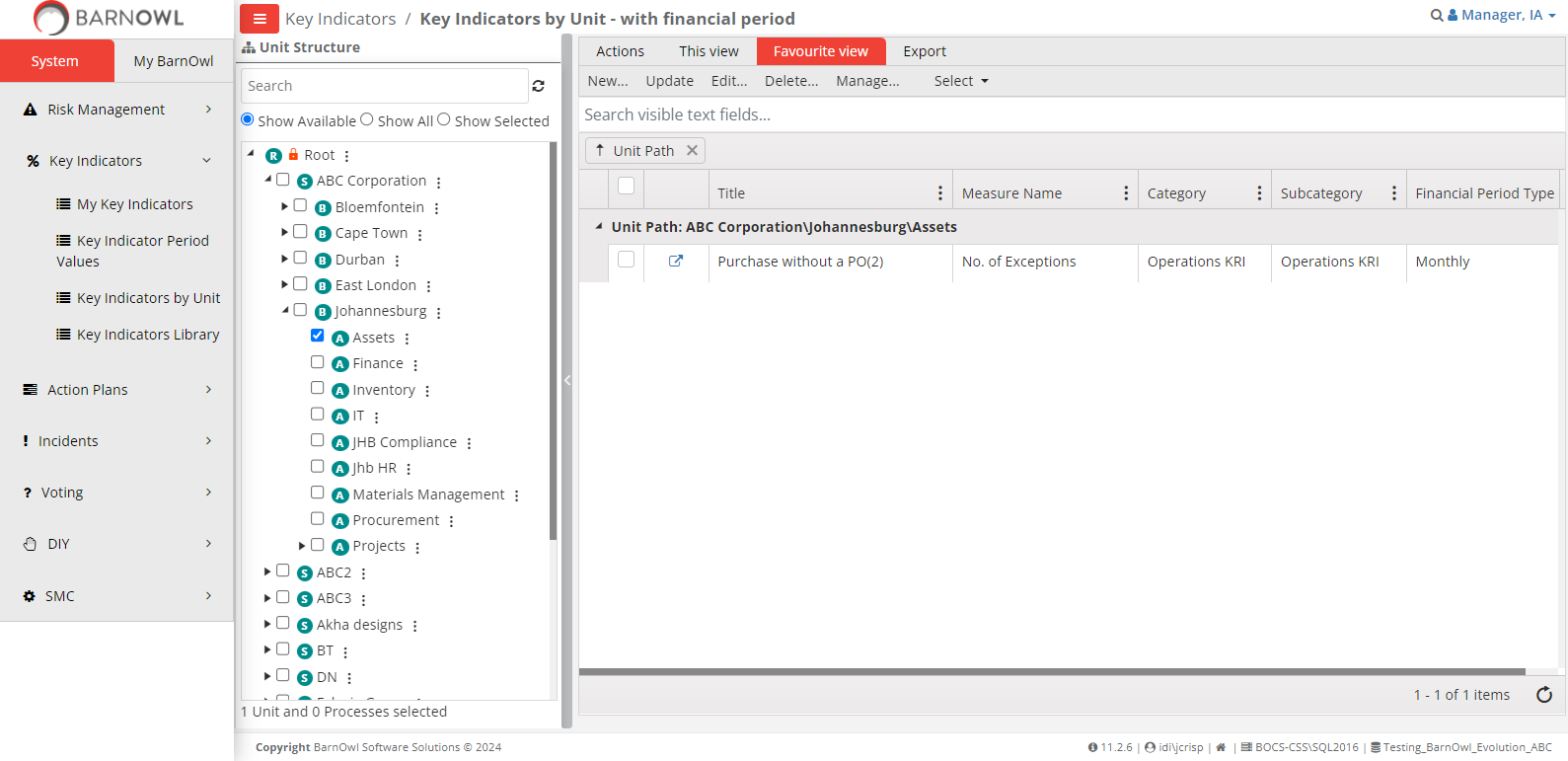 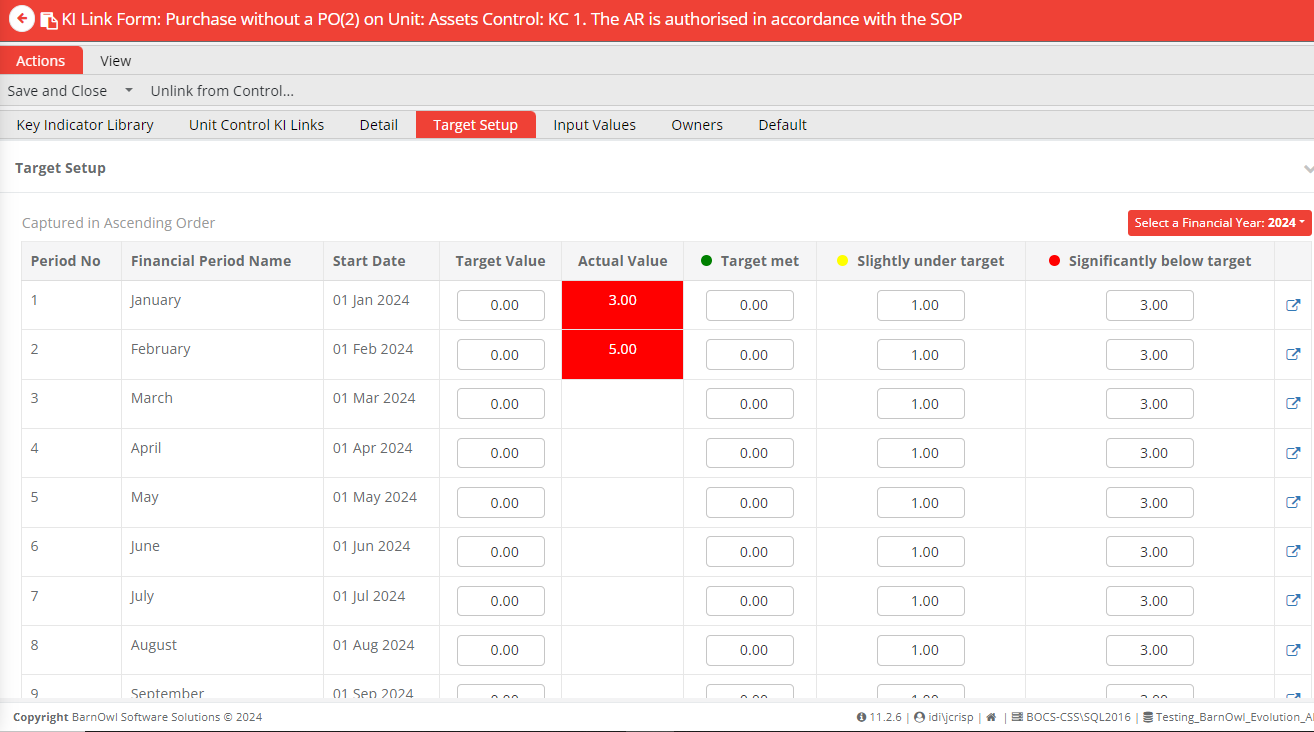 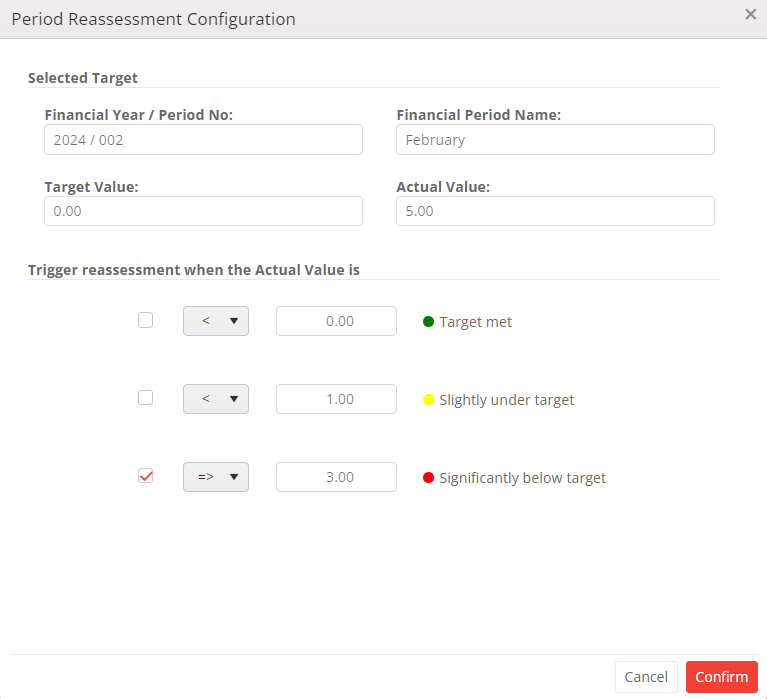 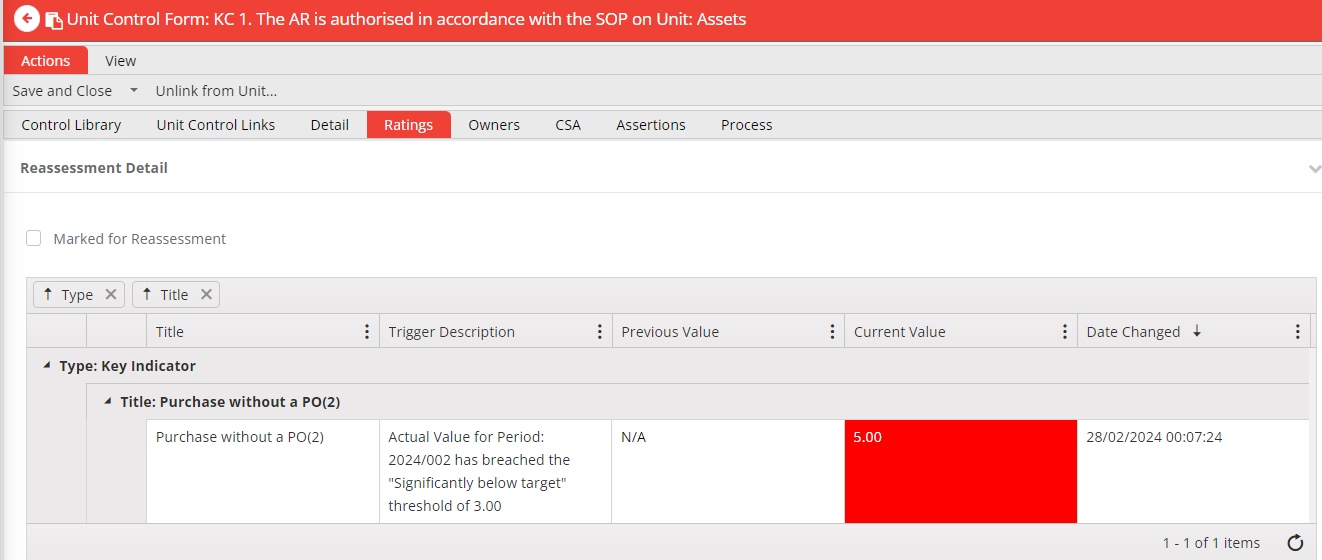 My Key Indicators (KPI, KRI, KCI) – showing my non finalised KIs
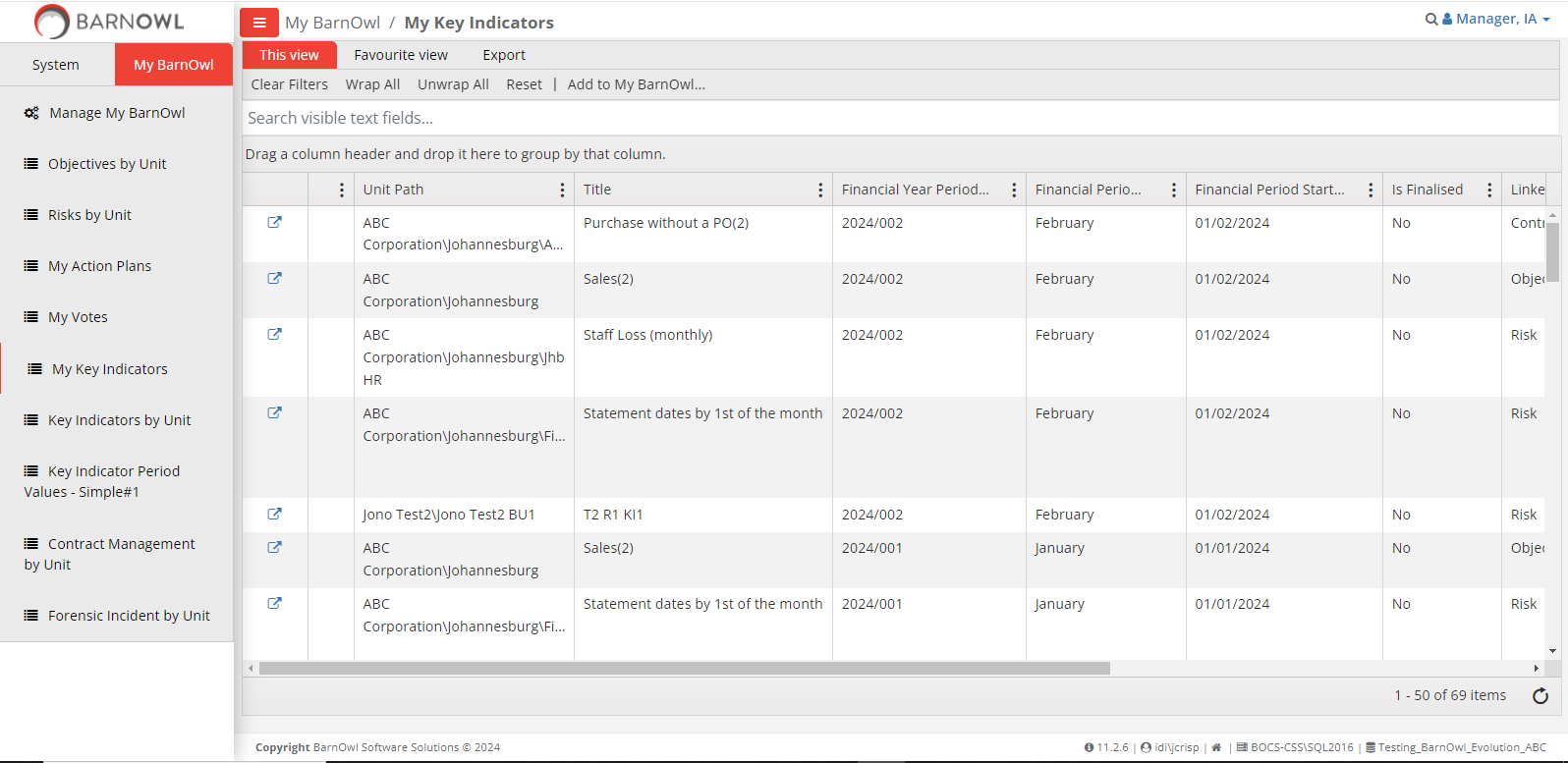 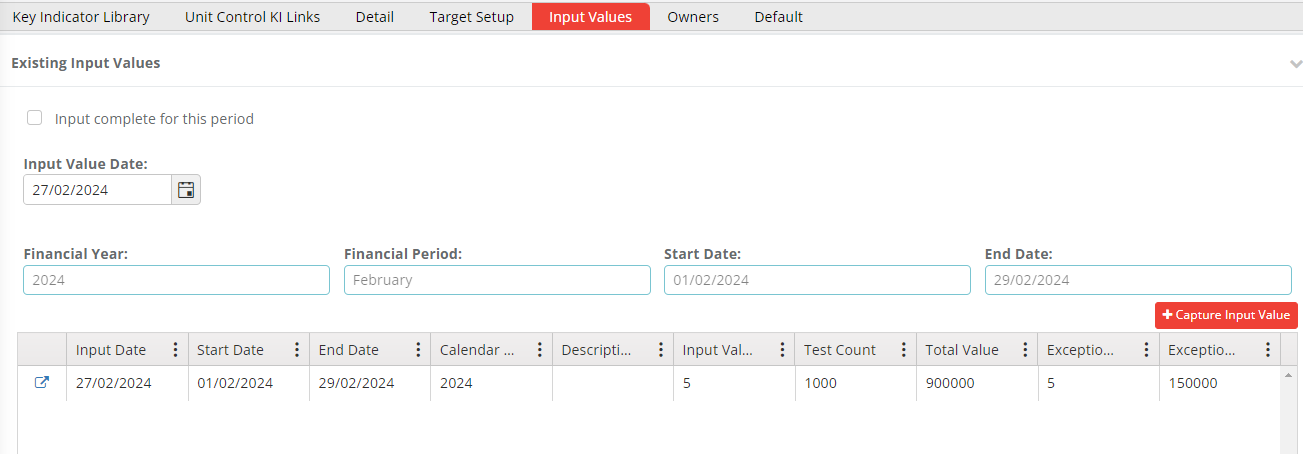 Key Indicator period values
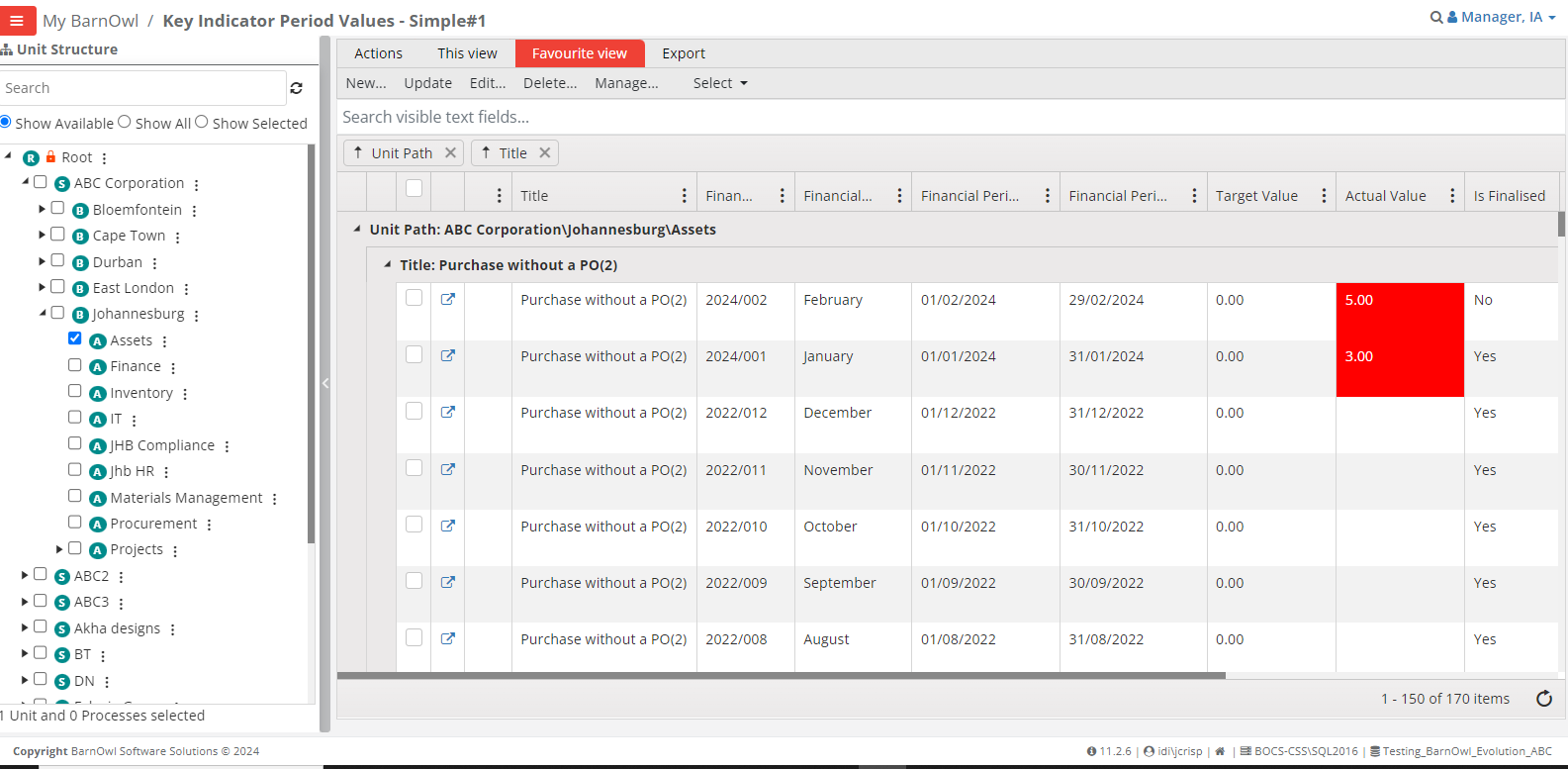 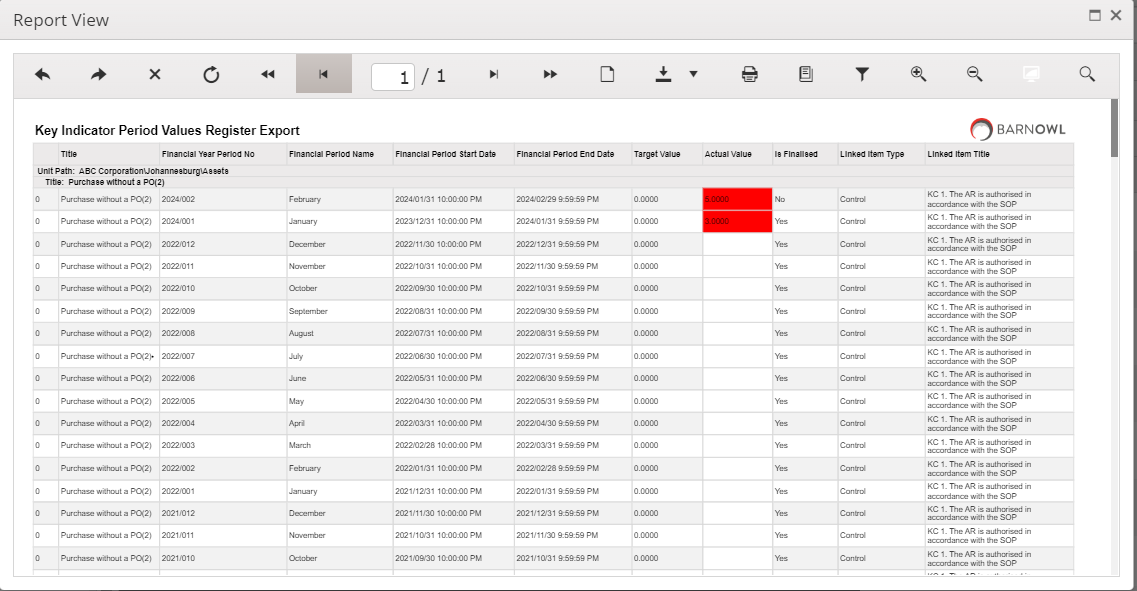 Recurrence enhancements - Action Plans, RSAs, CSAs, Surveys & Questionnaires
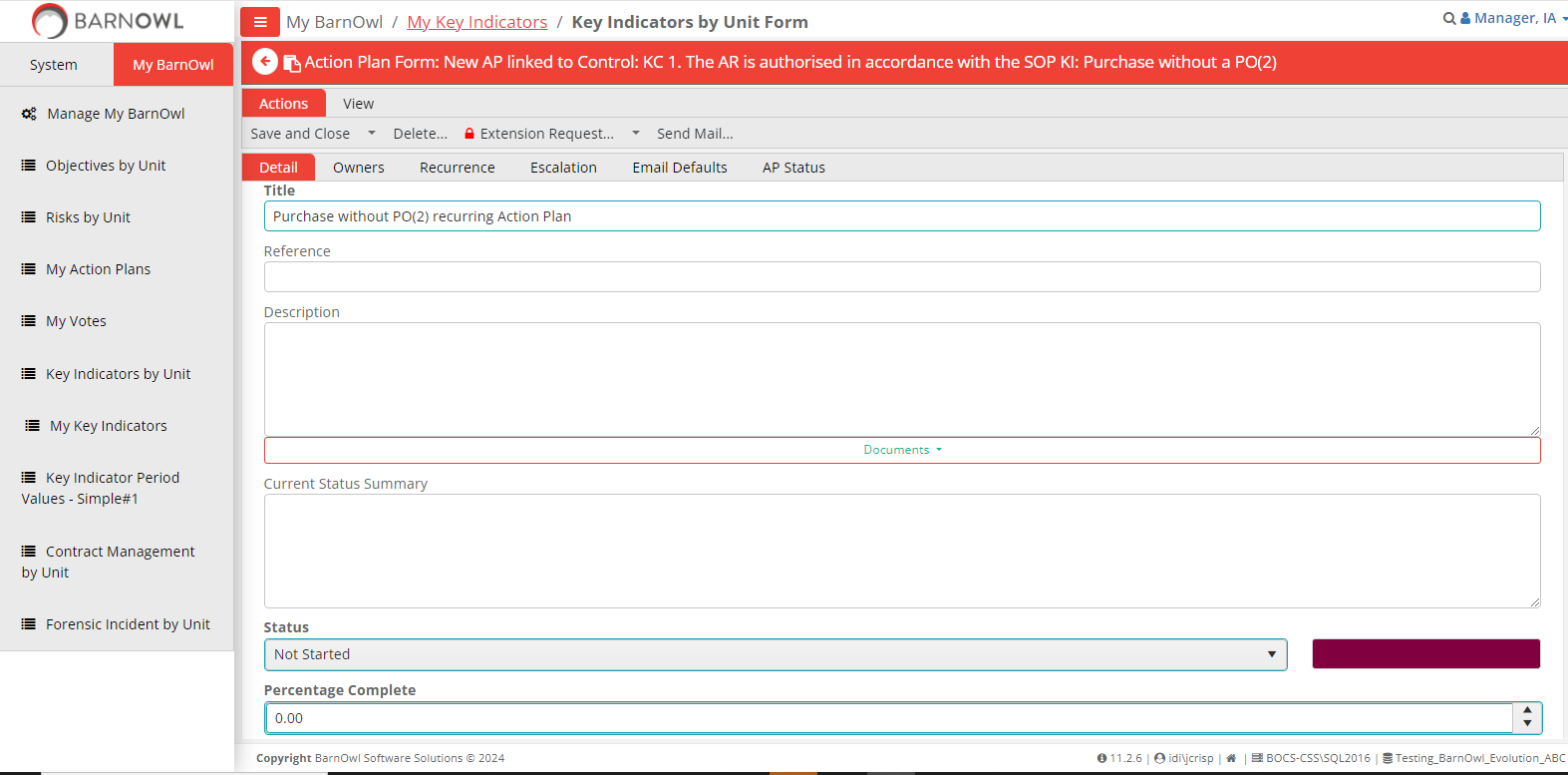 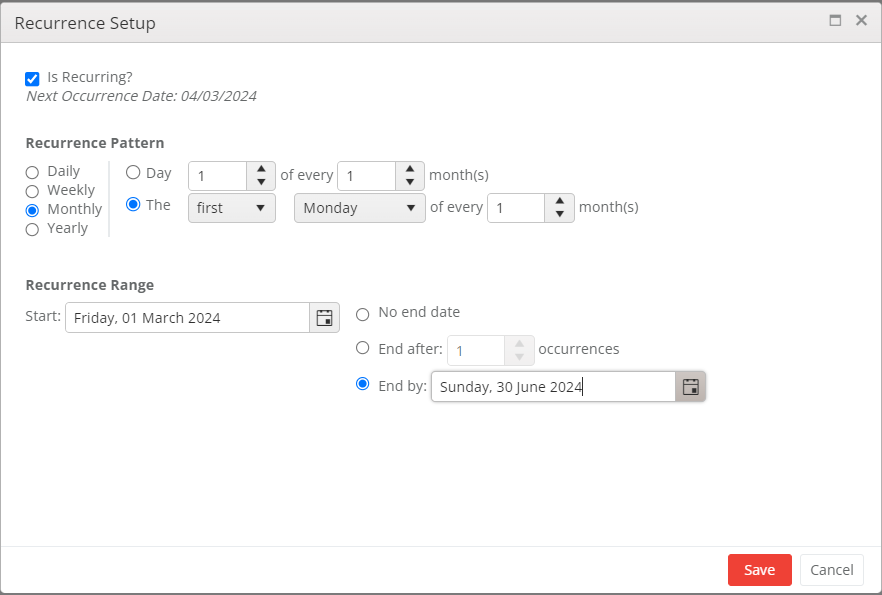 Standard Query Reports in BarnOwl Web
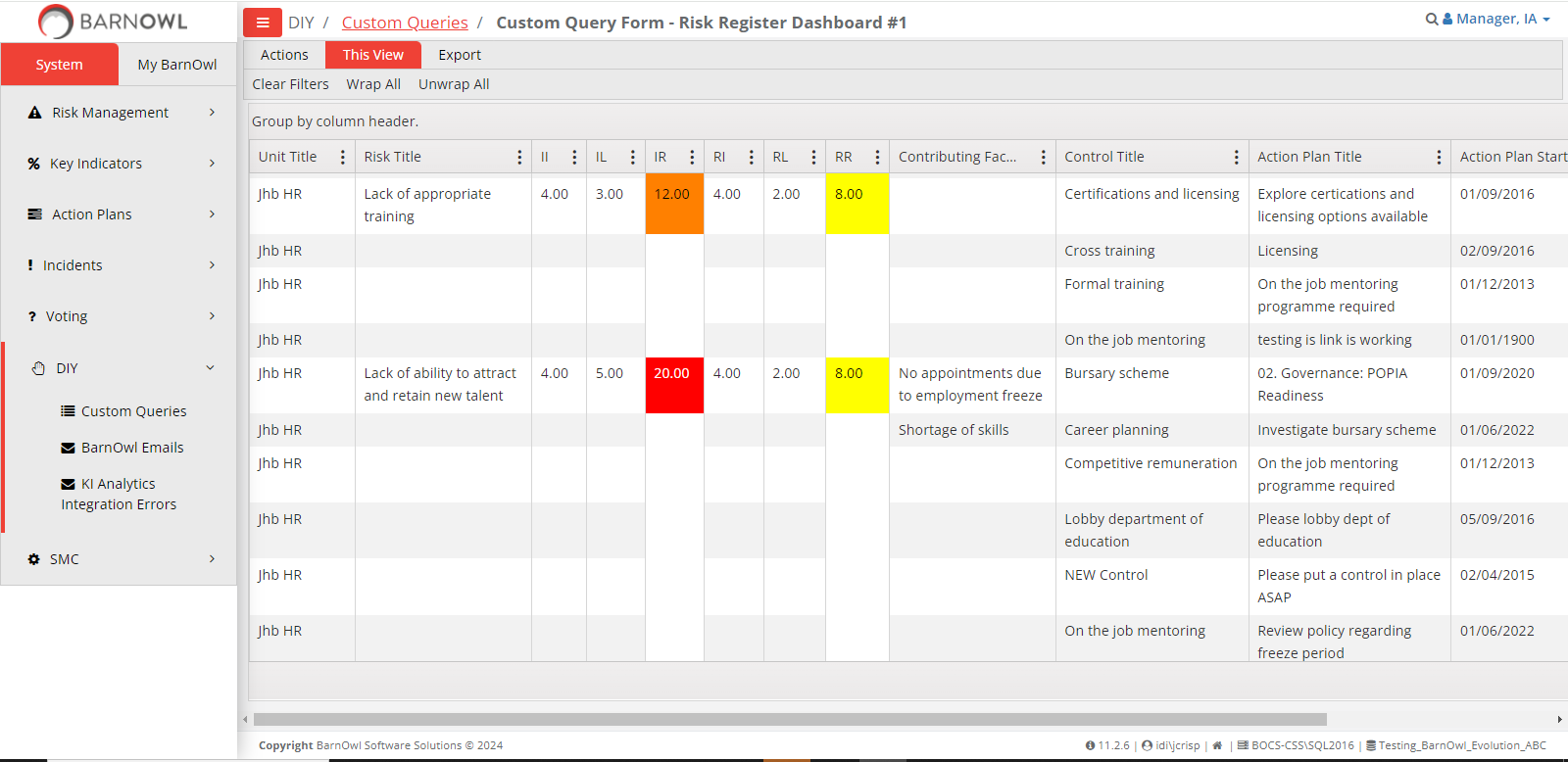 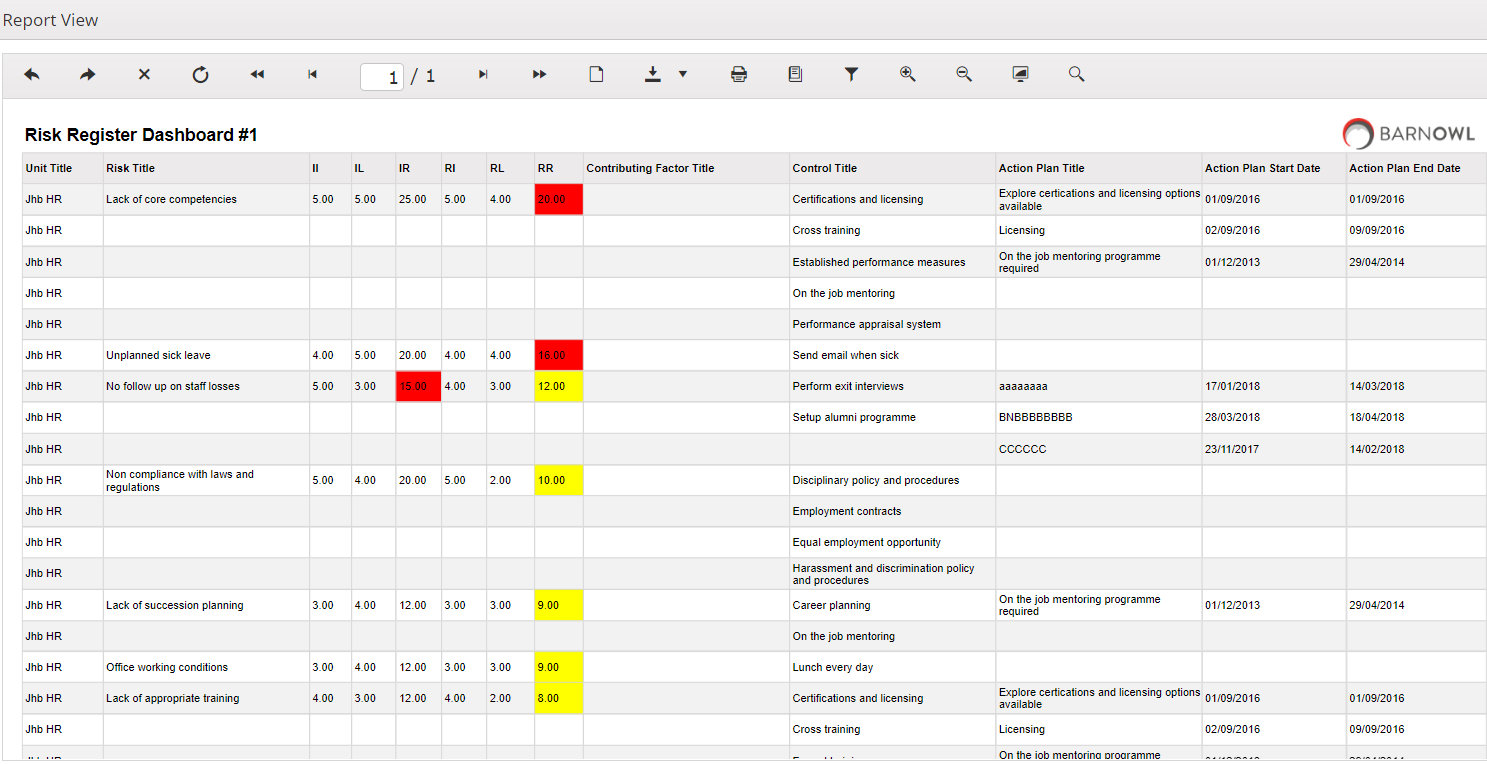 Standard Power BI Risk dashboard
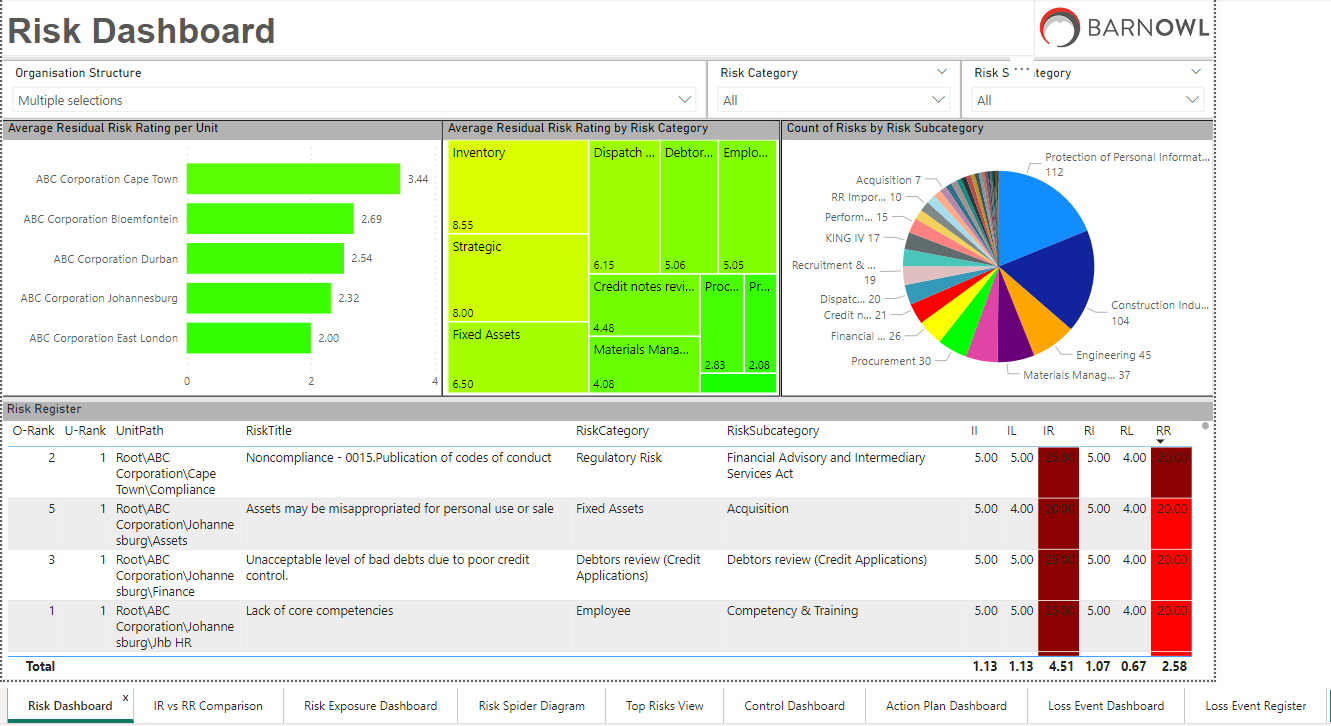 Standard Power BI Risk dashboard
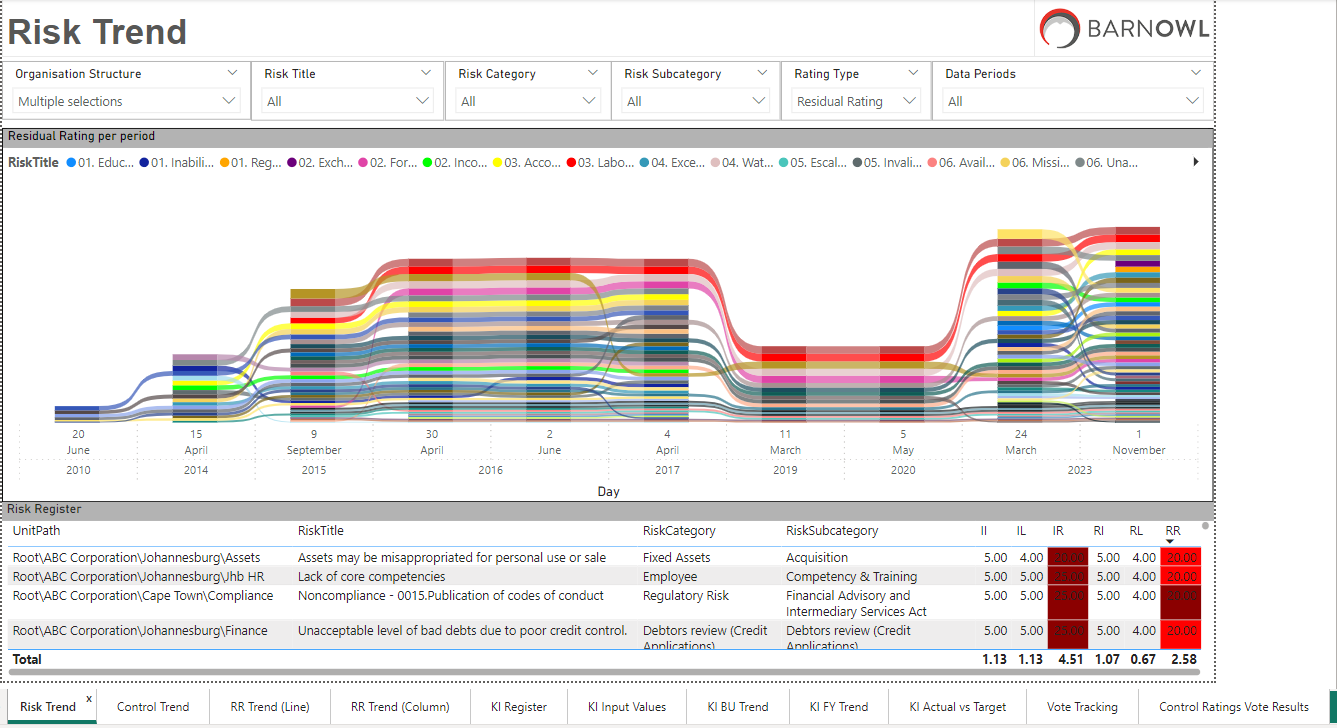 Standard Power BI Risk dashboard – Vote tracking dashboard
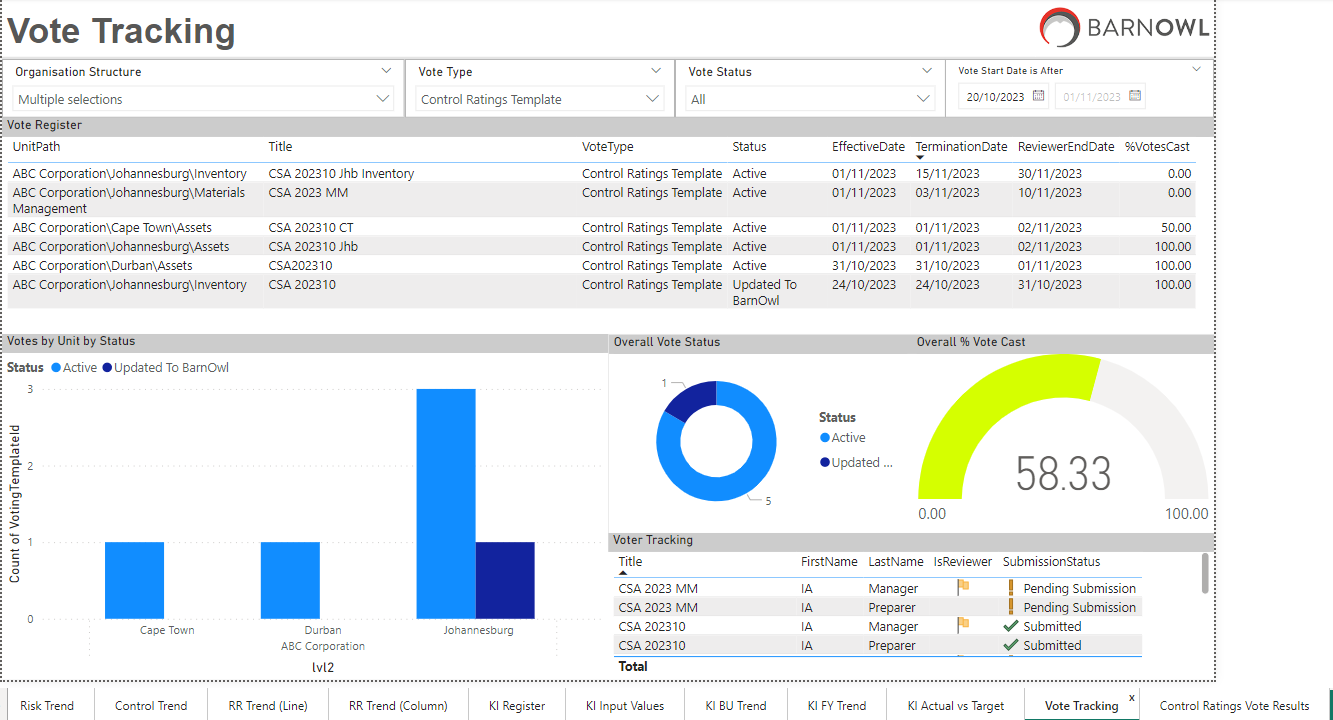 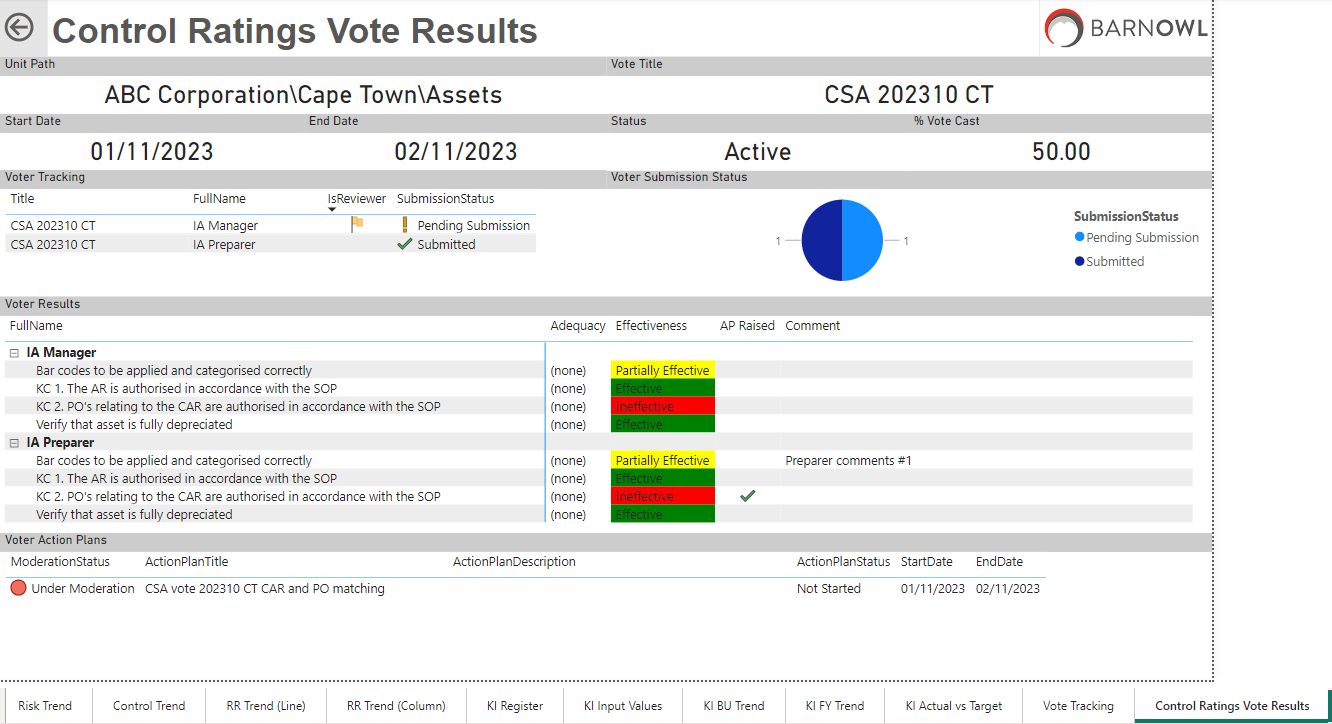 Standard Power BI Survey dashboard
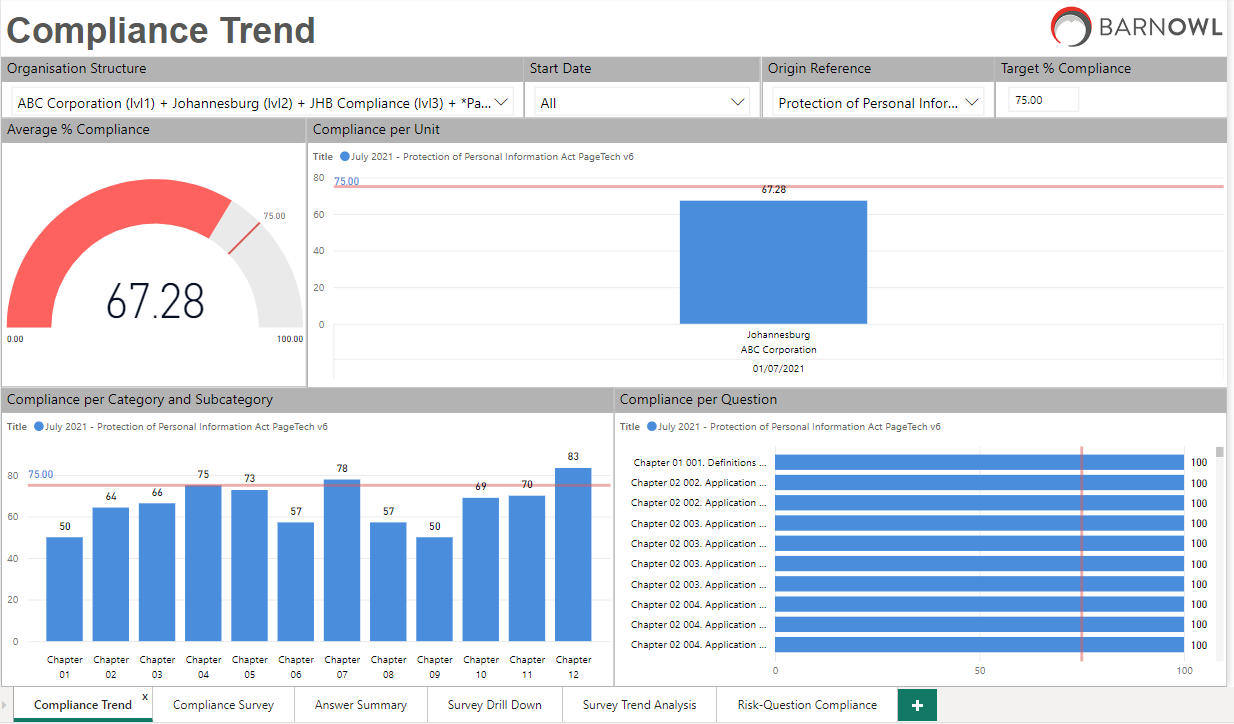 Standard Power BI Compliance CRMP dashboard
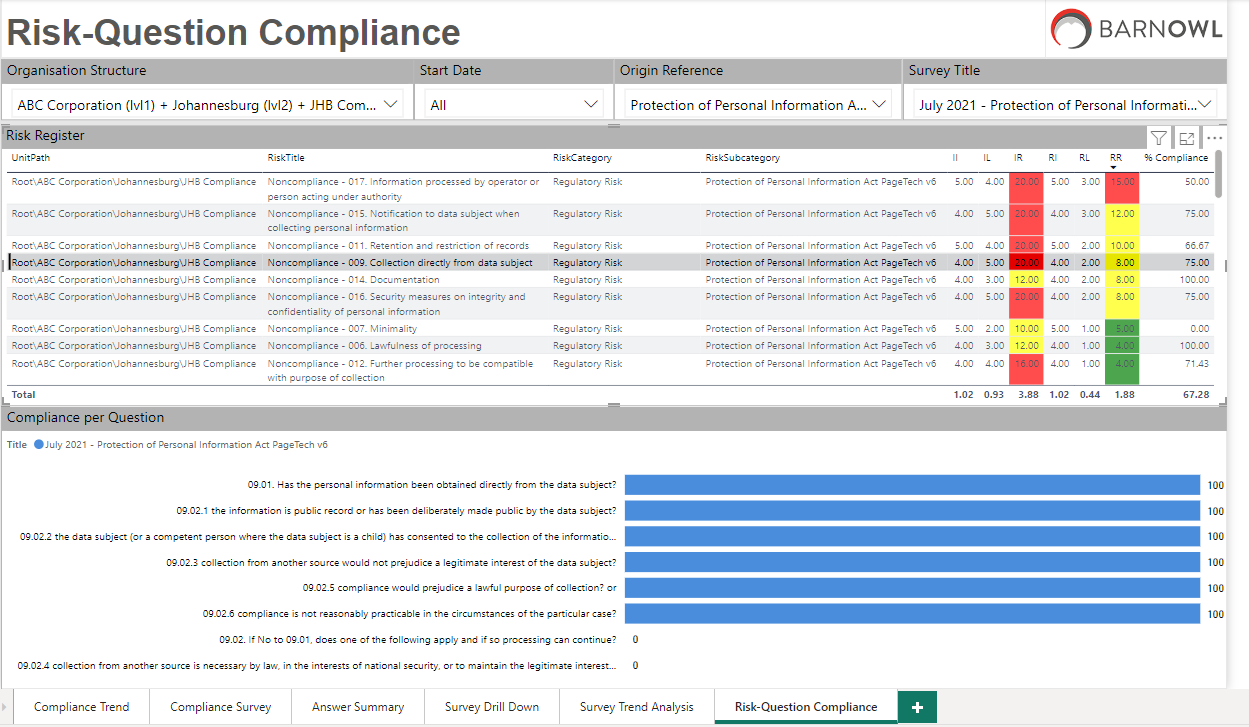 Standard Power BI Audit dashboard - Projects
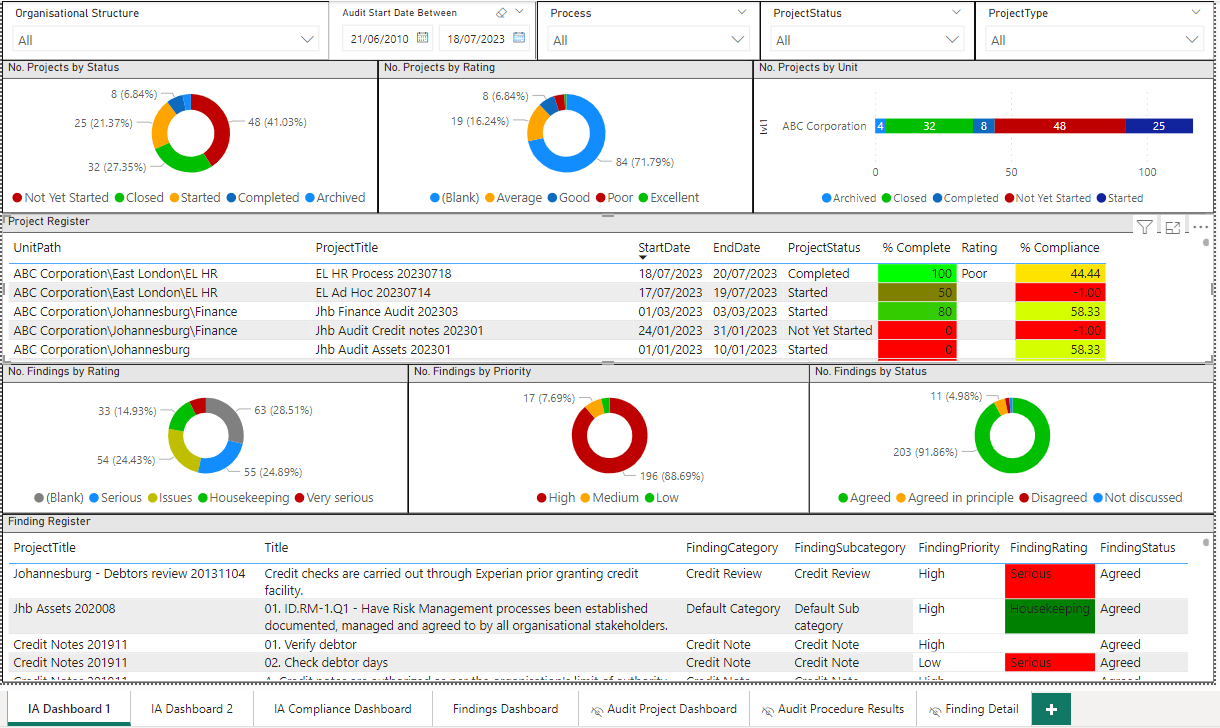 Standard Power BI Audit dashboard - Findings
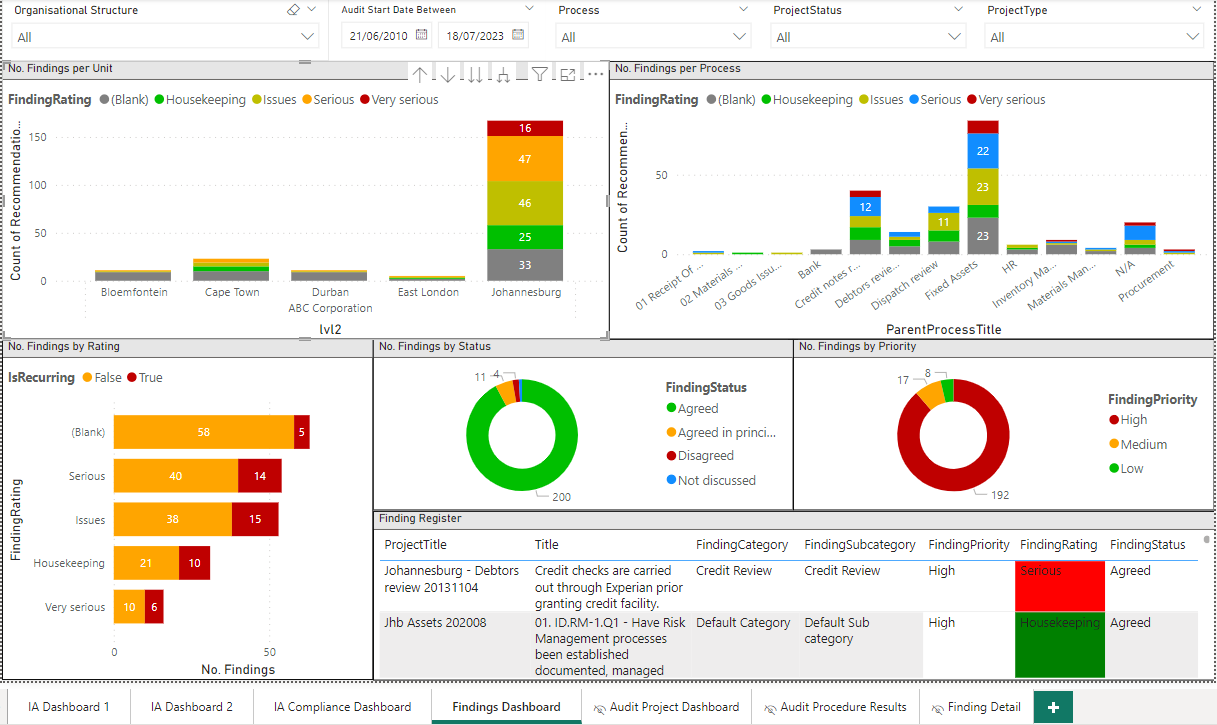 Standard SSRS Risk report
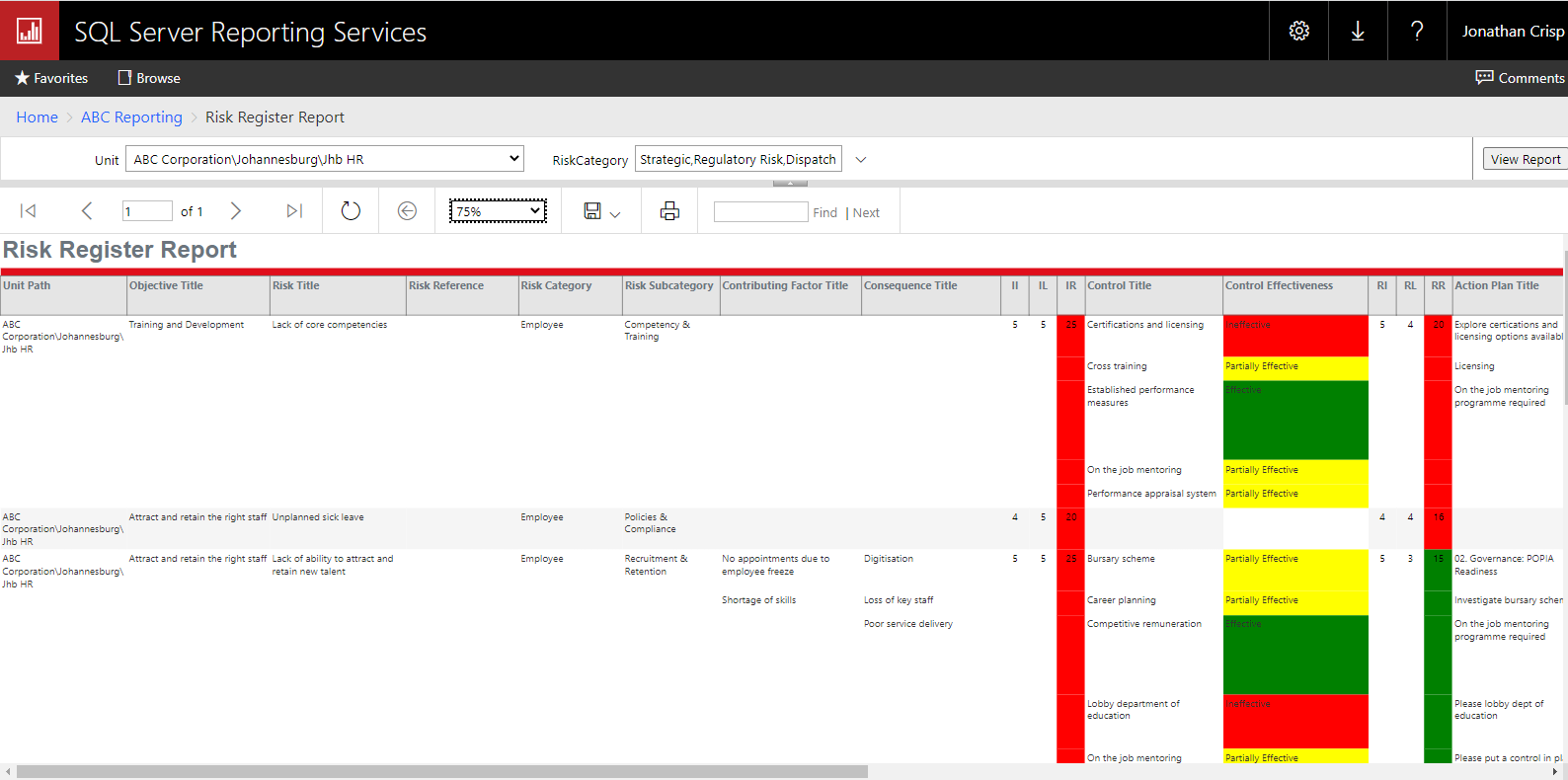 How do I upgrade to V11?
New versions of BarnOwl contain not only the latest new features, but also performance enhancements and fixes. https://barnowl.co.za/knowledge-base/tip-of-the-month/frequently-asked-questions-about-upgrading-barnowl/ 
The upgrade process is fully automated with a wizard-driven approach enabling Clients to upgrade themselves. This enables the Client to plan the timing of their Upgrade taking into consideration your IT approval processes, your change management process (i.e. communicating the impact of the new version to your users) and booking BarnOwl training where required:
Step 1: Download the ‘Whats New’ document to view what changes have been made to this version. The What’s new document includes links to the relevant topic in BarnOwl’s online help 
Step 2: Download BarnOwl’s minimum System Requirements document and confirm with your IT, that your IT environment conforms to the technical requirements. For example .net framework 4.8 is required for version 11
Step 3: Download the Guides from the ‘Client Hub>Support Hub Login, Knowledge Base’ or request a copy from BarnOwl Support.
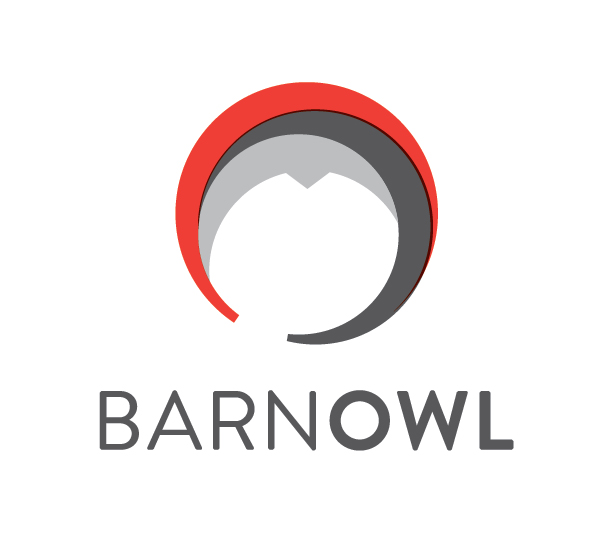 How do I upgrade to V11 (Continued)
Step 4: Ask your IT to download the Upgrade files and follow the Update Guides:  Client Hub>Support Hub Login, Knowledge Base:
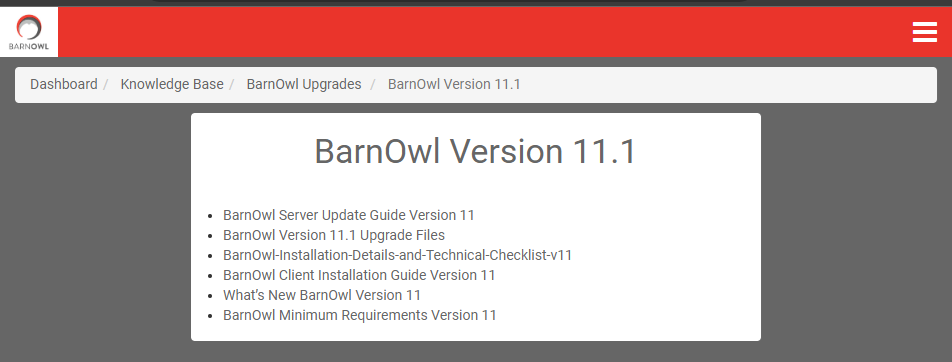 Make full backups of all the databases which will be upgraded. This includes Production and UAT/Training databases. 
Ideally a UAT environment should be upgraded, tested and signed off by the Client BarnOwl champion before the Production environment is upgraded.
Warn your users that BarnOwl will not be available for the duration of the upgrade. It is important that users don’t attempt to log in to BarnOwl while you are upgrading the version.
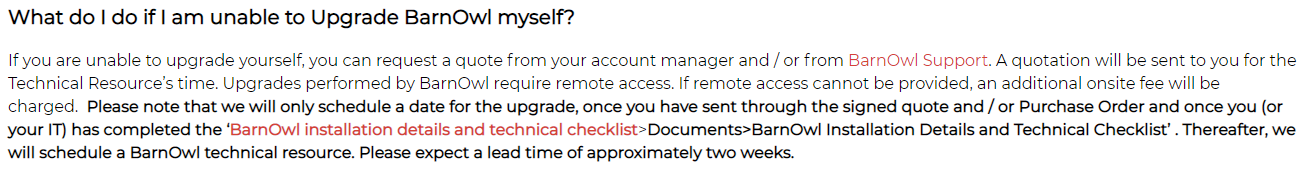 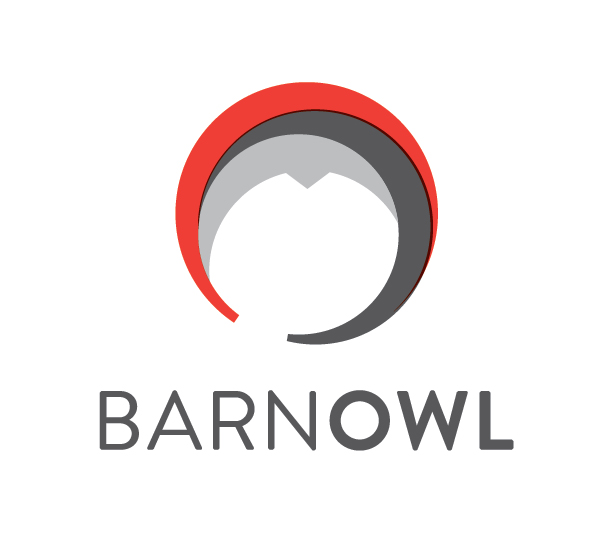 BarnOwl website: www.barnowl.co.za
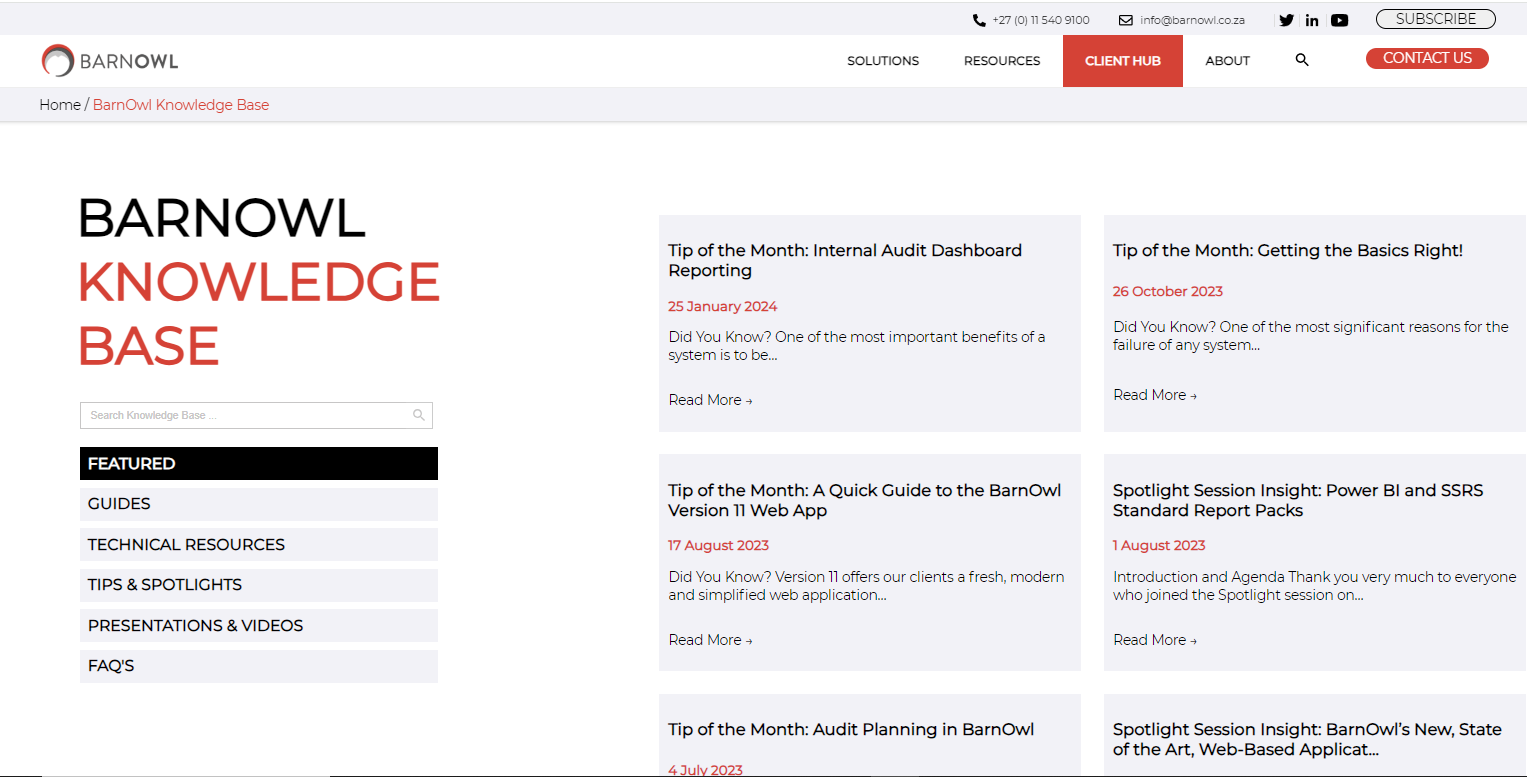 https://barnowl.co.za/barnowl-knowledge-base/
https://barnowl.co.za/knowledge-base/knowledge-base-featured-main/spotlight-barnowls-new-state-of-the-art-web-based-application-v11/ 	Click here for recording
https://barnowl.co.za/knowledge-base/spotlight/barnowl-spotlight-session-power-bi-and-ssrs-standard-report-packs/	Click here for recording
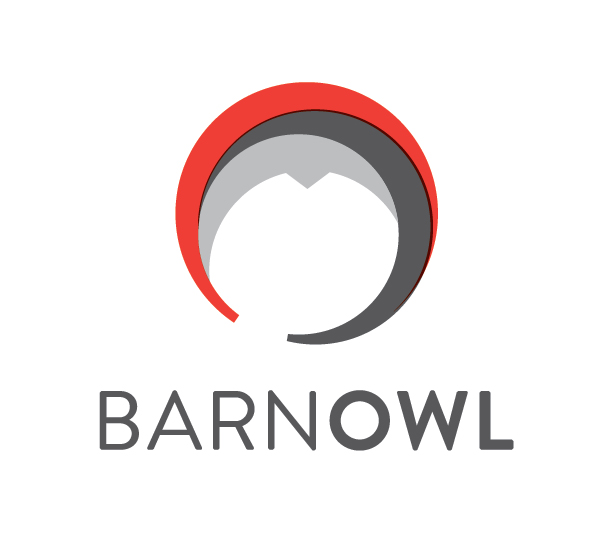 What's new document
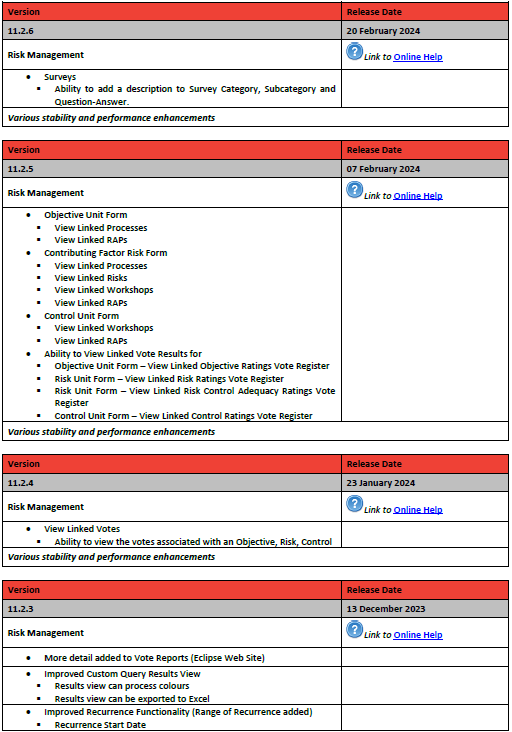 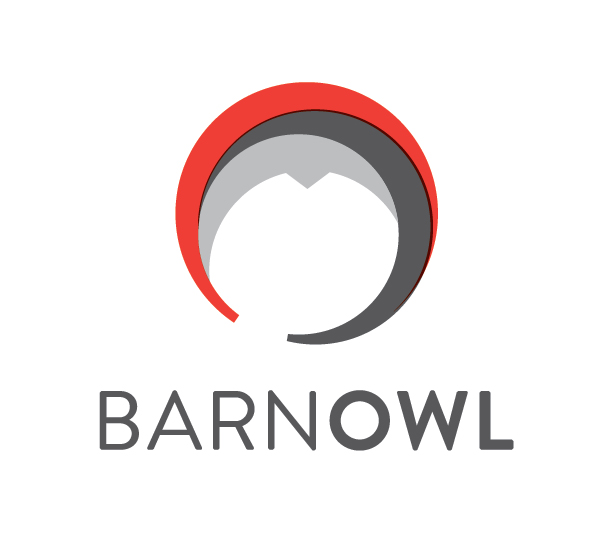 https://barnowl.co.za/wp-content/uploads/2023/05/Whats-New-in-BarnOwl-v11.pdf
What's new document
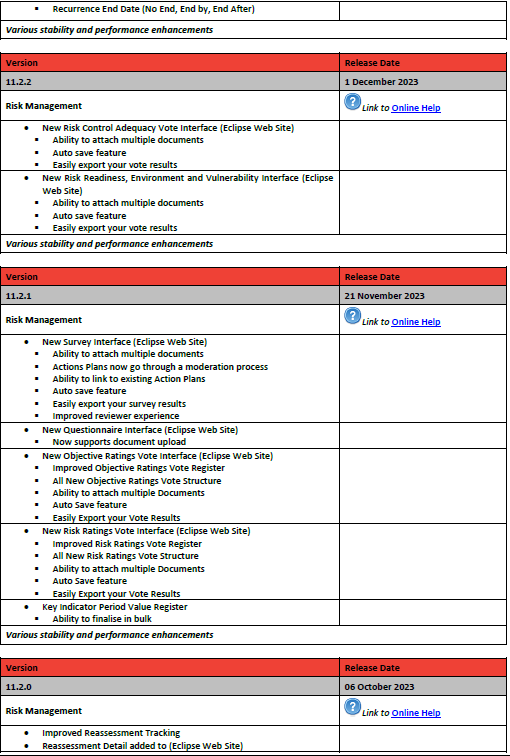 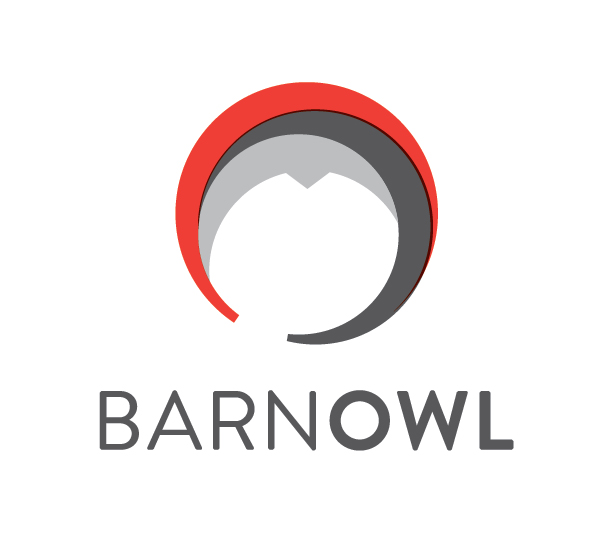 https://barnowl.co.za/wp-content/uploads/2023/05/Whats-New-in-BarnOwl-v11.pdf
What's new document
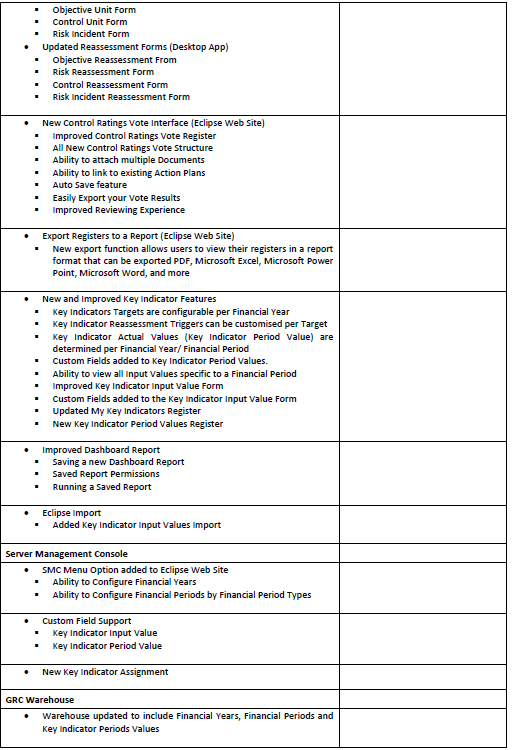 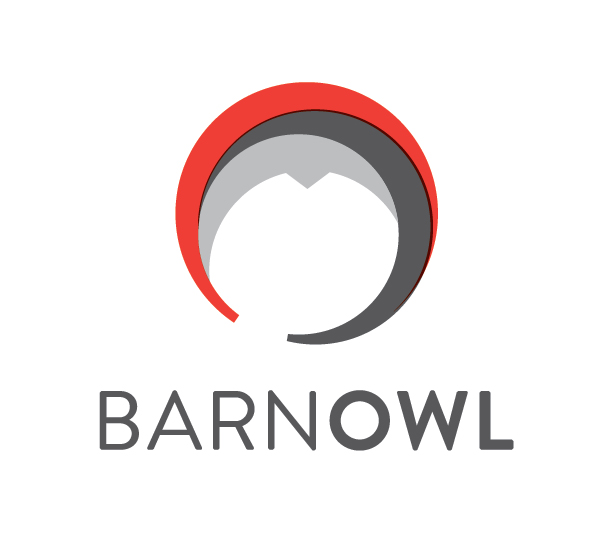 https://barnowl.co.za/wp-content/uploads/2023/05/Whats-New-in-BarnOwl-v11.pdf
Conclusion
Modern look & feel: easy and familiar to use 
Easy navigation:  embed risk management
Risk on a page: manage your risks in a simple and structured way 
Performance: great performance over WAN / VPN
Enhanced functionality: Surveys, Questionnaires, Voting (RCSAs), KIs, custom field documents, action plan linked object, search visible fields etc.
State of the art web-based technology: take advantage of leading edge technology
In summary: v11.2 provides a far superior and simplified user interface enabling you to embed risk management more effectively within your organisation. In addition, real-time, BarnOwl Power BI and SSRS  reporting enables you to consolidate, analyse and gain insights from your GRC universe at the click of a button.
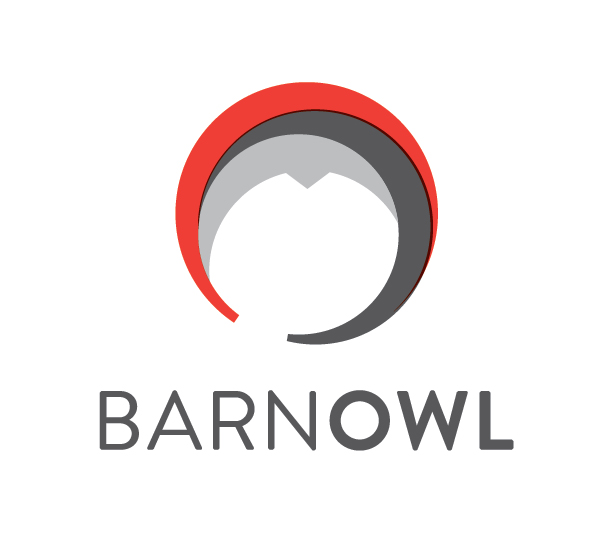 Thank You
+27 11 540 9100   (office)
support@barnowl.co.za
+27 11 540 9112 (help desk)
https://barnowl.co.za/barnowl-knowledge-base/